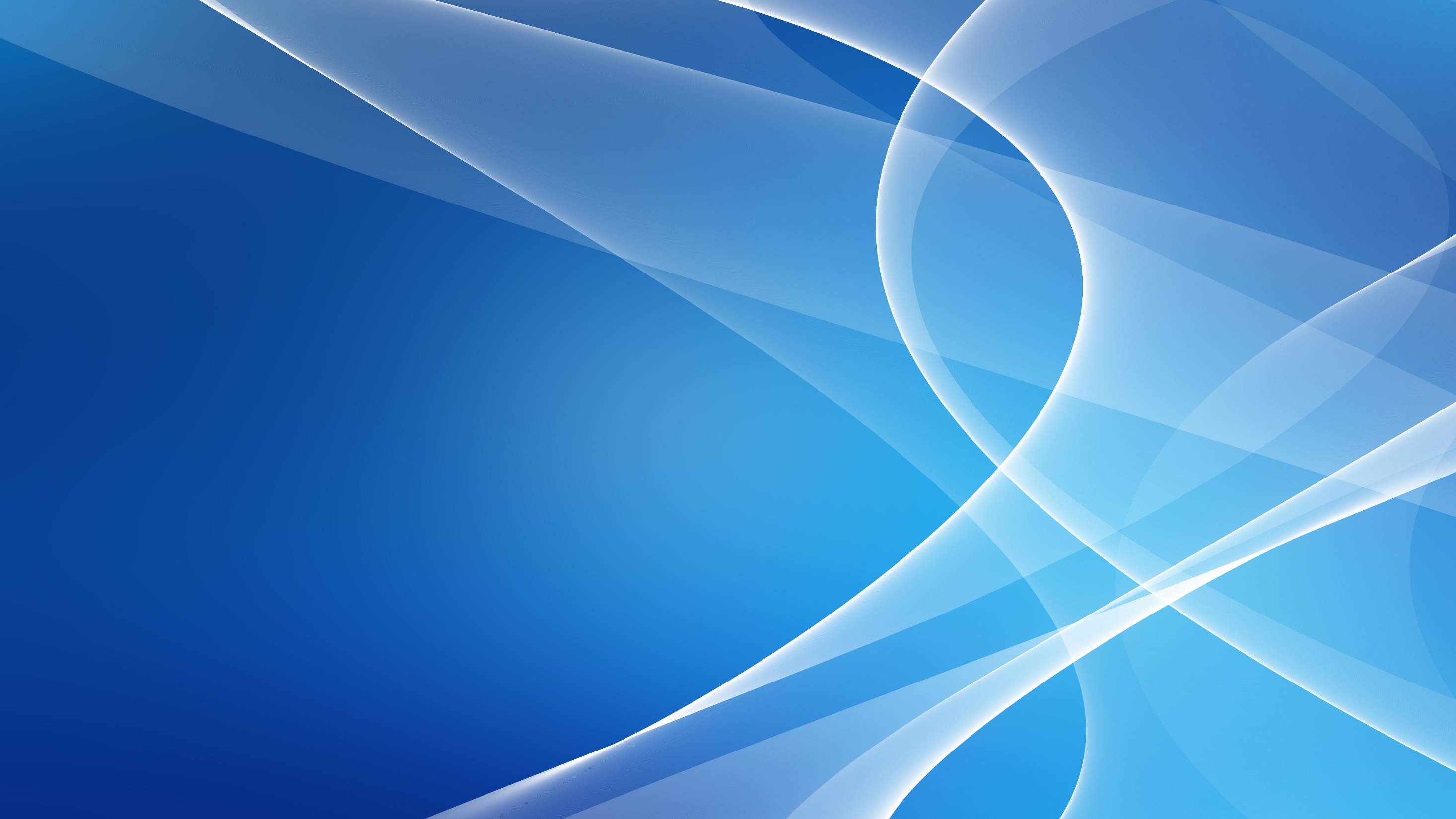 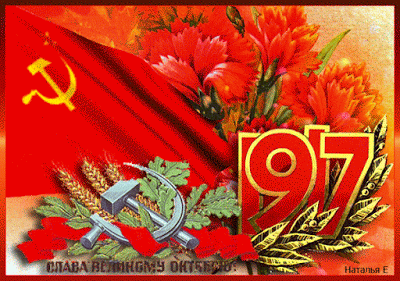 с 20 по 24 ноября 2017 года -предметная неделя МО учителей физической, эстетической культуры, технологии и ОБЖ
Тема недели: 
100 лет Великой российской революции: осмысление во имя консолидации
20 ноября
 
08.00 - презентация «Развитие культуры в годы становления советского государства»
08.00 – выставка «Плакаты революционной эпохи» (холл 1 этажа)
14.10 - музыкально-литературная композиция «Семь нот революции» 
(5-6 классы)
 Учитель: Евдокимова С.Ф.(актовый зал)
21 ноября
 
08.00 – открытый урок «Лазание, перелазание, ползание» (5А)
Учитель: Александров А.М.
(большой спортивный зал)
14.10 - кулинарный поединок «Райская кухня» (6Г,6Б)
Учитель: Кислинская В.А. (каб.№115)
14.10 - игра-викторина «Повторение-мать 
учения» (6Г)
Учитель: Евдокимов М.А.(каб№112)
22 ноября
 
08.00 - презентация «Исторические вехи революции»
13.15 - открытый урок  «Акклиматизация в различных климатических условиях» (6В)
Учитель: Куфтырев Е.П.(каб.№313)
23 ноября 
08.00 - виртуальная выставка работ, посвященных 
100-летию революционных трансформаций
08.00- открытый урок «Ведение мяча. Баскетбол» (4Г)
Учитель: Процюк В.А (малый спортивный зал)
08.00 – открытый урок «Предсказания в искусстве. Революционные мотивы в живописи» 
(9А)
Учитель: Кикина И.В. (каб.№225)
14.10 – открытый урок «Полоса препятствия» 
(6А)
Учитель: Земцов В.Г. (большой спортивный зал)
Мастер-классы
10.50-11.10              11.55-12.15
13.00-13.15
«Традиции вне времени»
1 этаж (рекреация):
Кислинская В.А «Лепка из  соленого теста»
 Евдокимов М.А. «Колодец из спичек»
Земцов В.Г. «Русские старинные  игры»
(большой актовый зал)
2 этаж (рекреация):
Кикина И.В.«Жостовская роспись»
Процюк В.А. Игра «Городки» (малый спортивный зал)
Евдокимова С.Ф. Игра на деревянных ложках
3 этаж (рекреация): 
Куфтырев Е.П. Станции «Эхо времени»
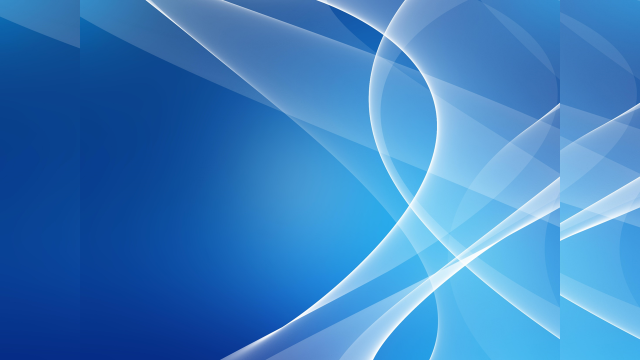 20 ноября в актовом зале была представлена музыкально-литературная композиция «7 нот Революции»
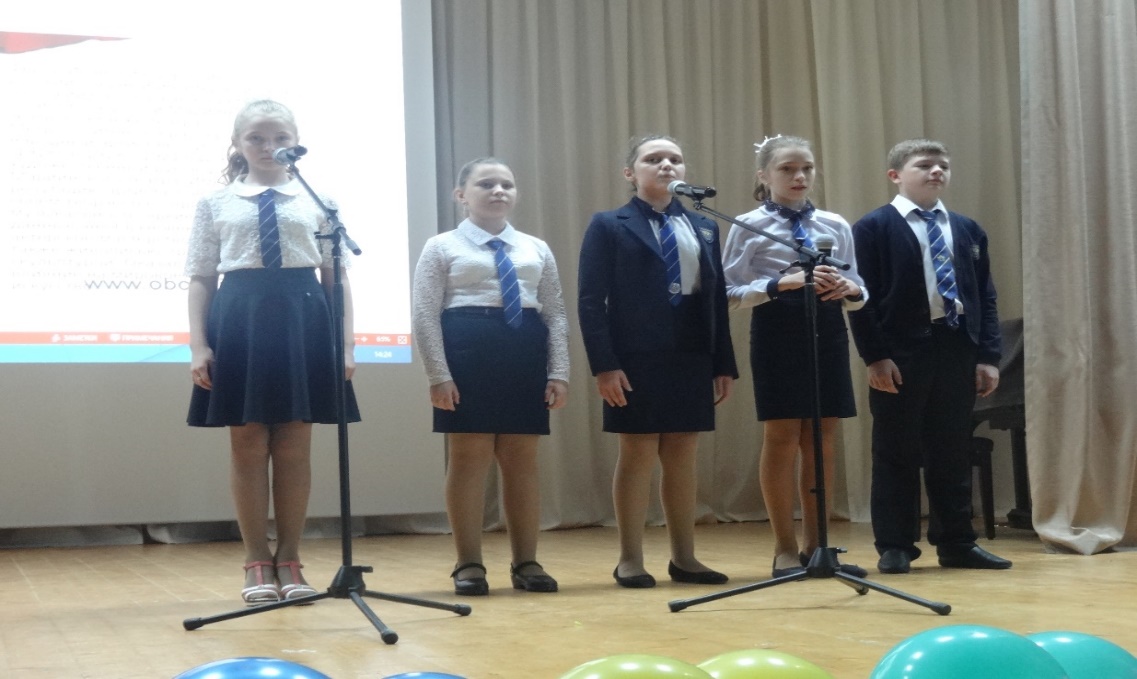 Учащиеся 5 Г класса рассказали о творчестве великого русского певца 
Федора Ивановича Шаляпина в дни революционных преобразований
 в нашей стране 1917 года
Учащиеся 5В и 5А классов представили  самые известные революционные гимны  французской и российской революций
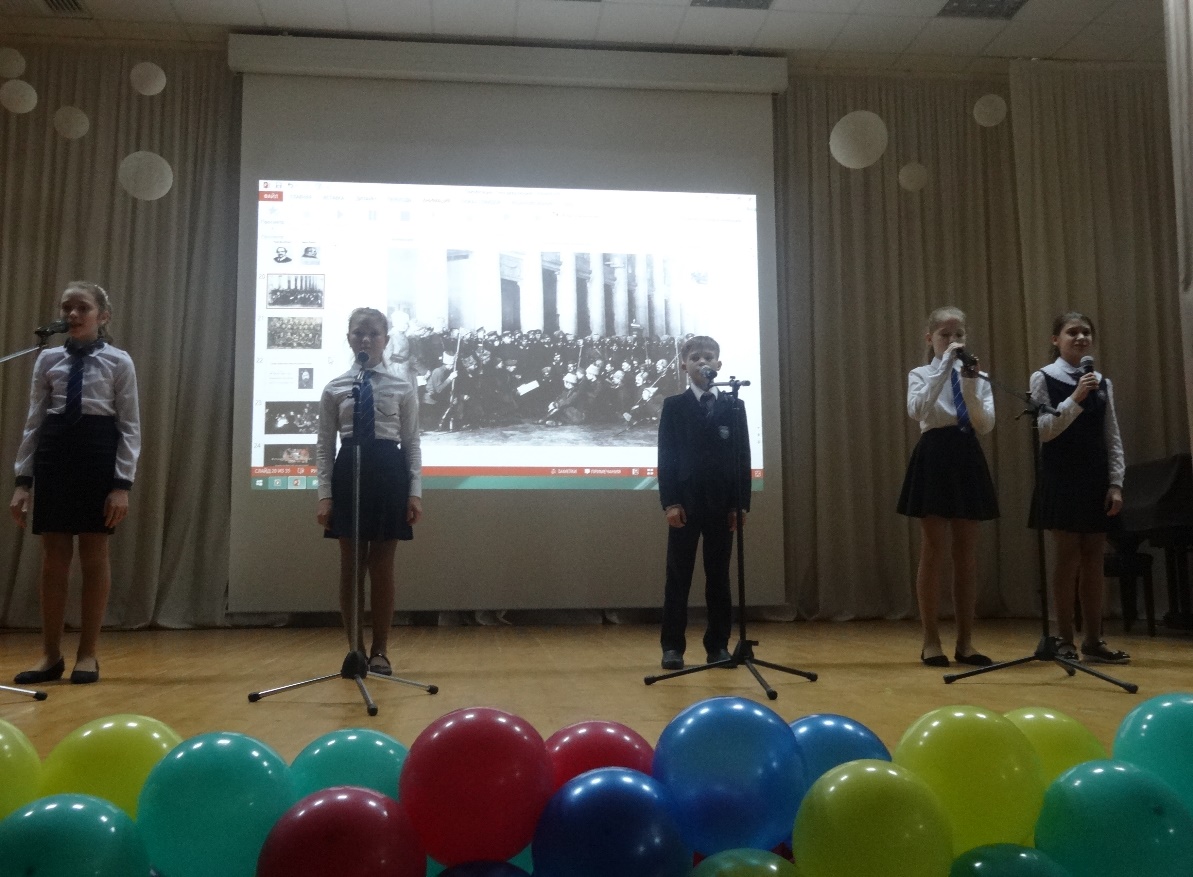 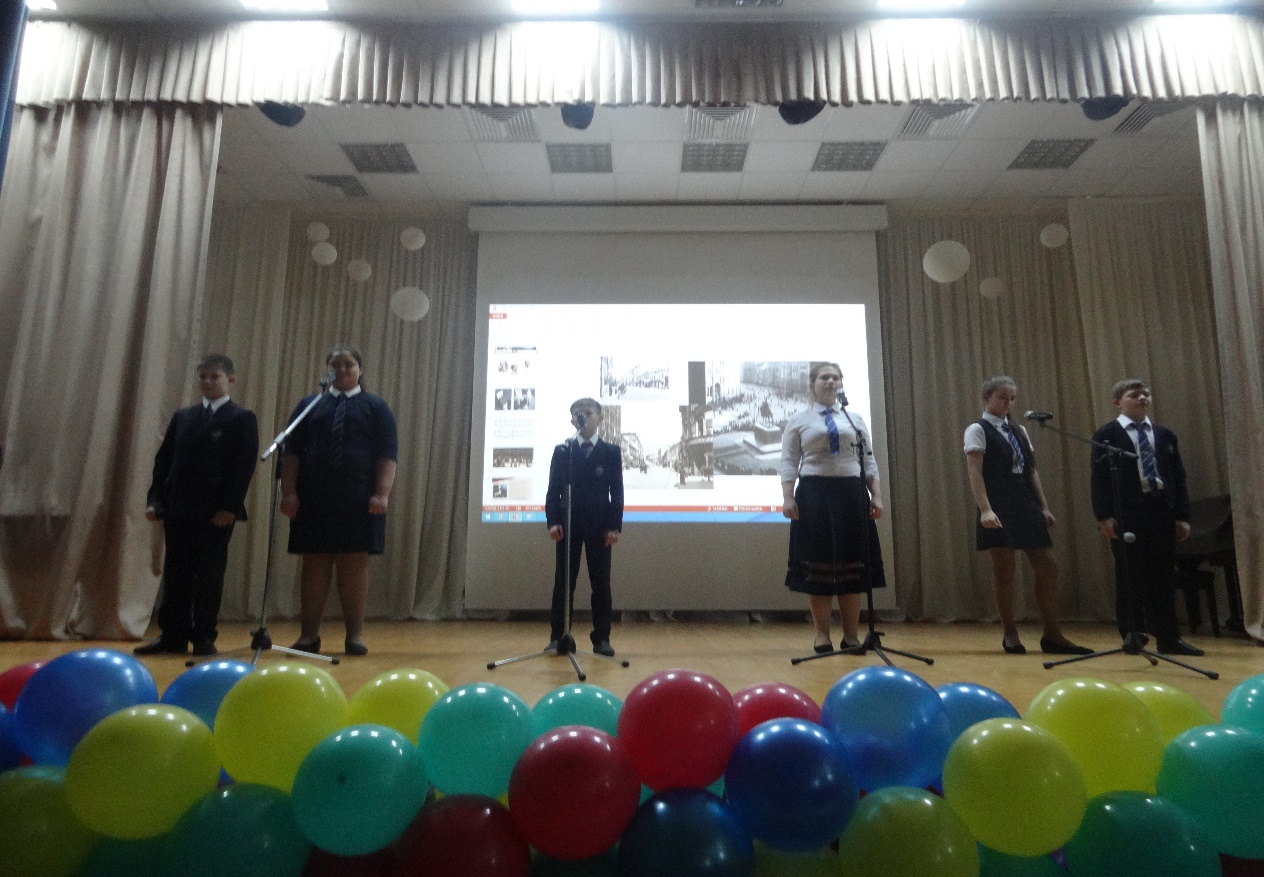 Собравшихся юные артисты познакомили  с  историями наиболее знаменитых  солдатских и казачьих песен  того времени
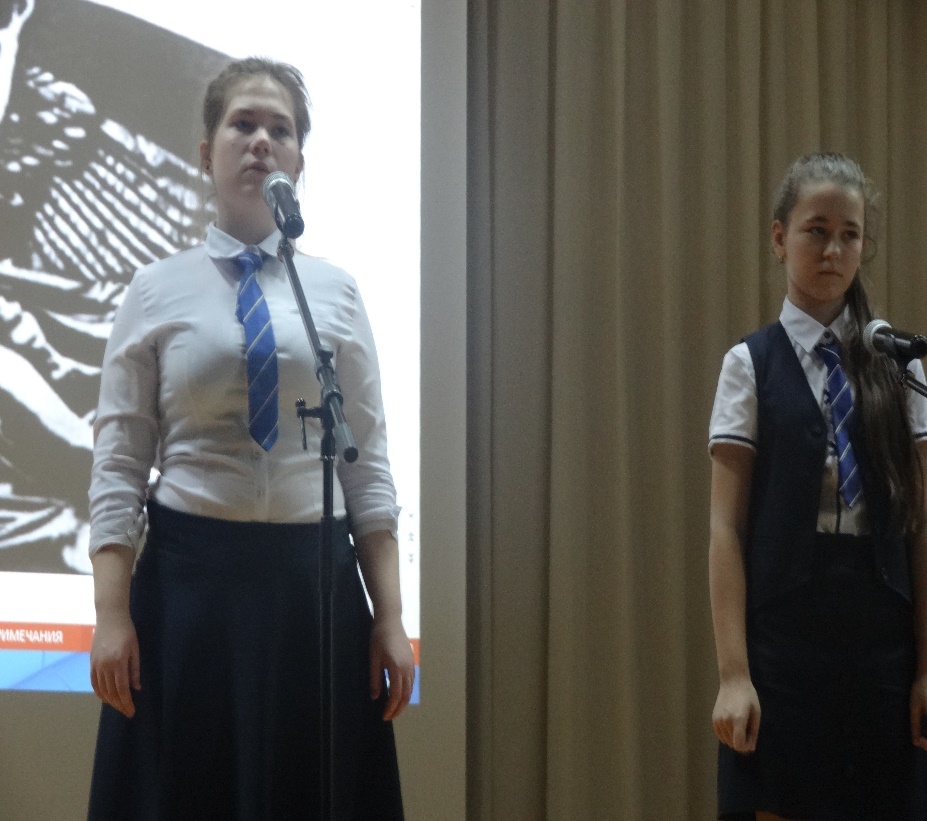 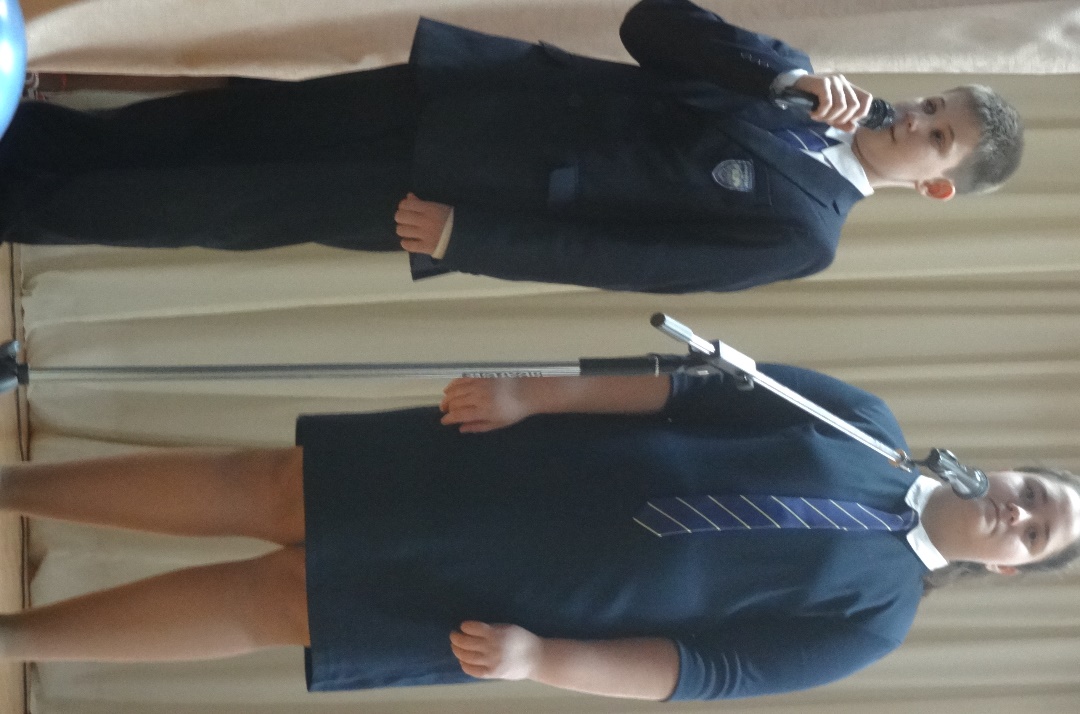 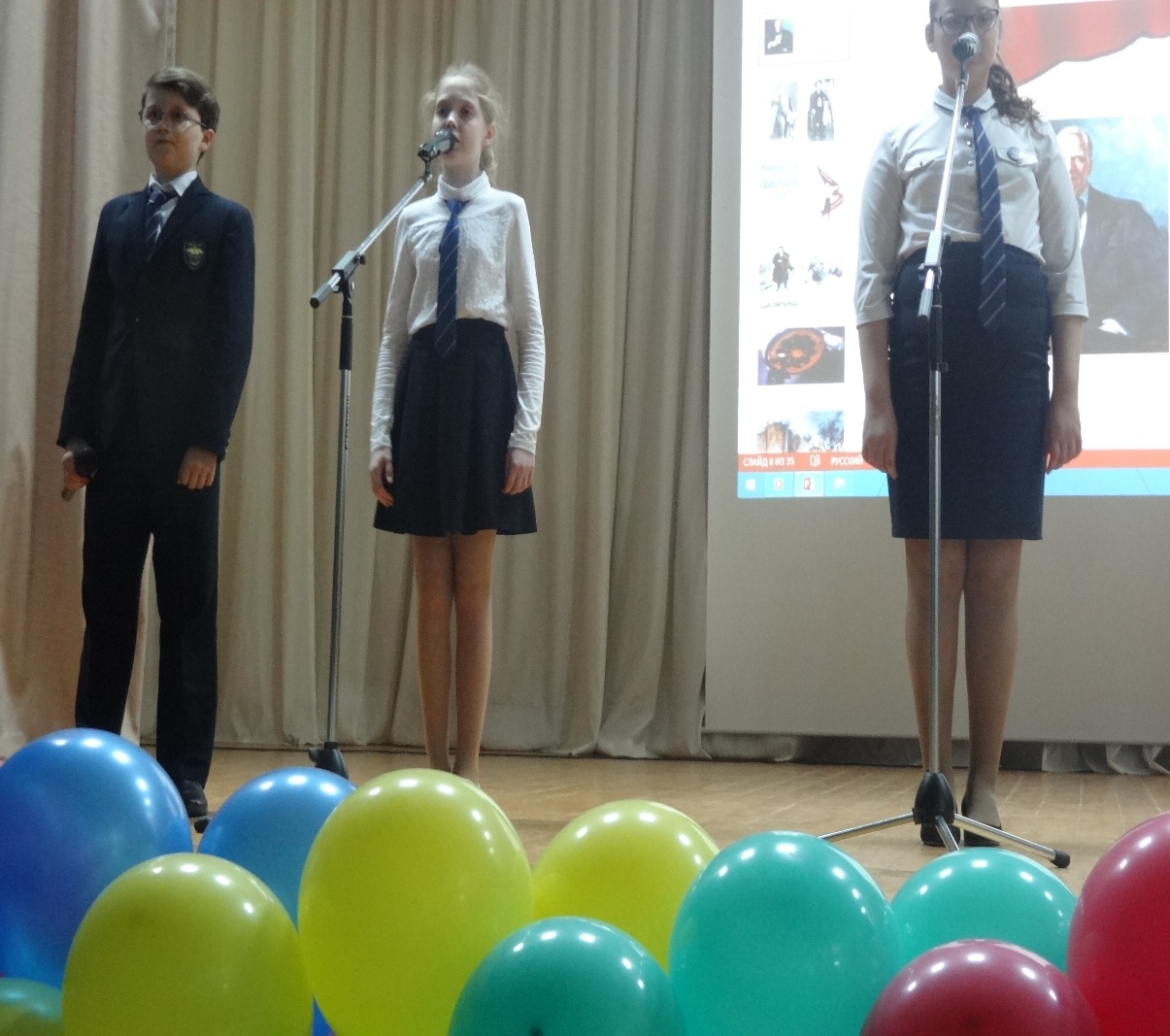 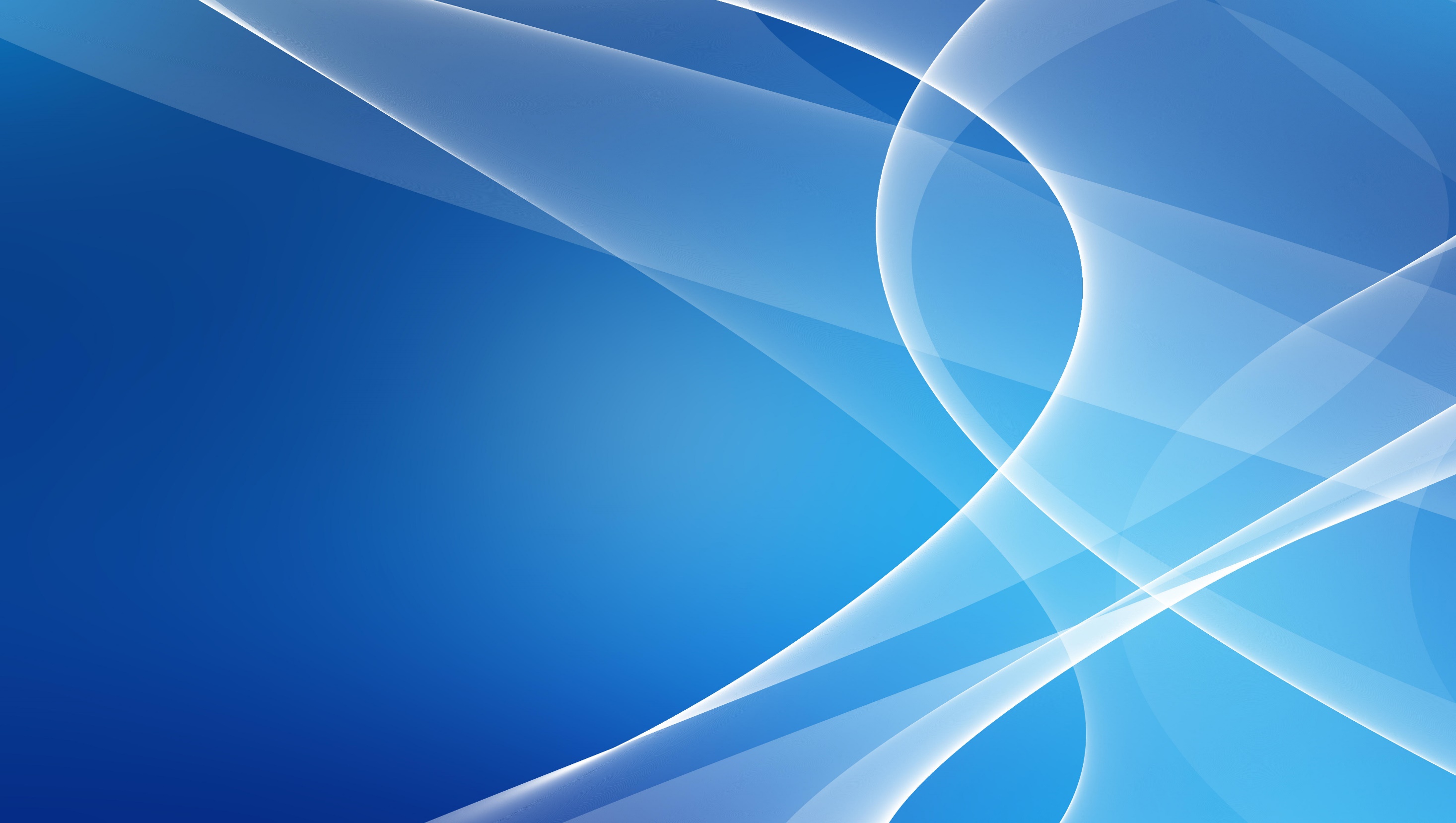 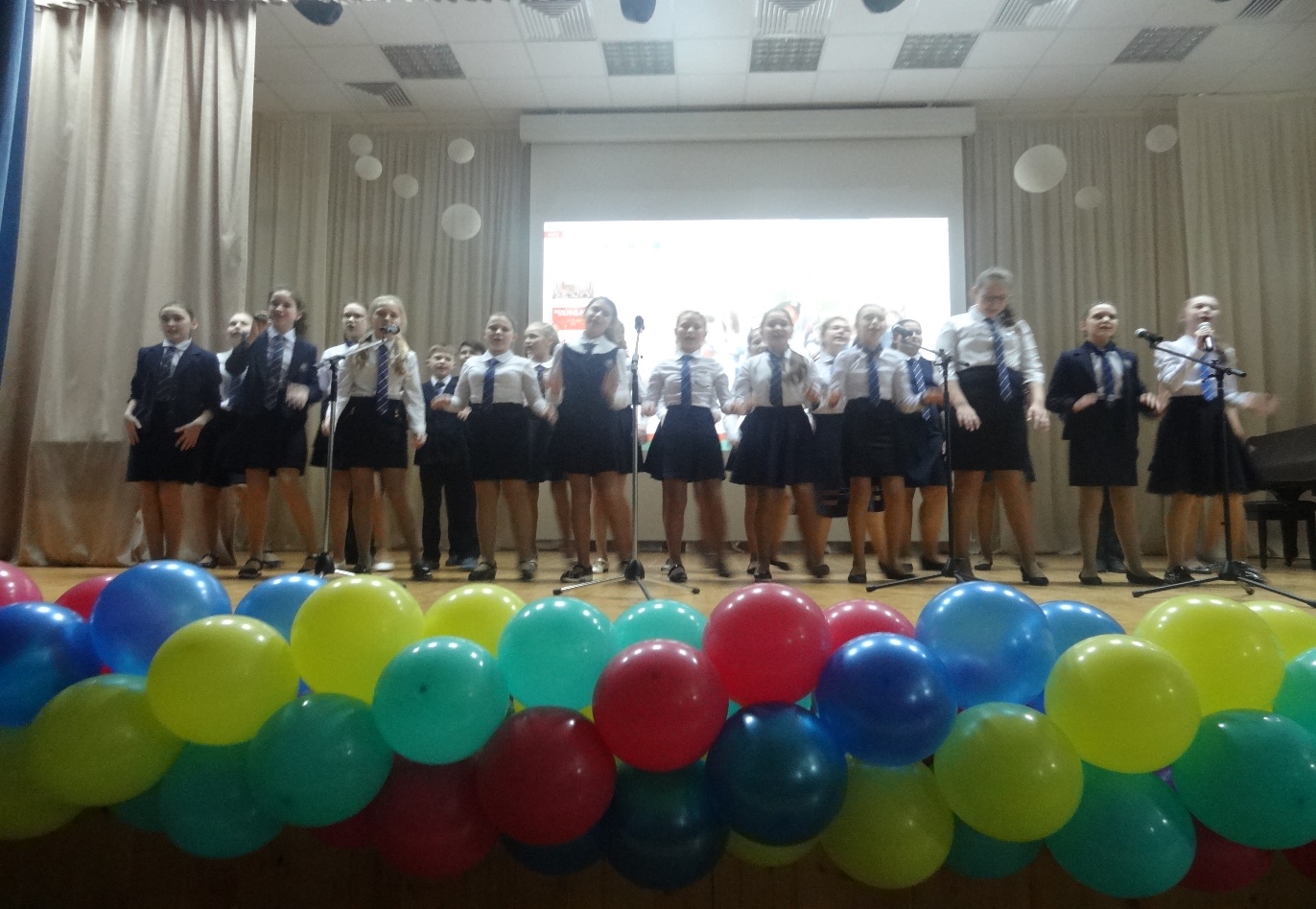 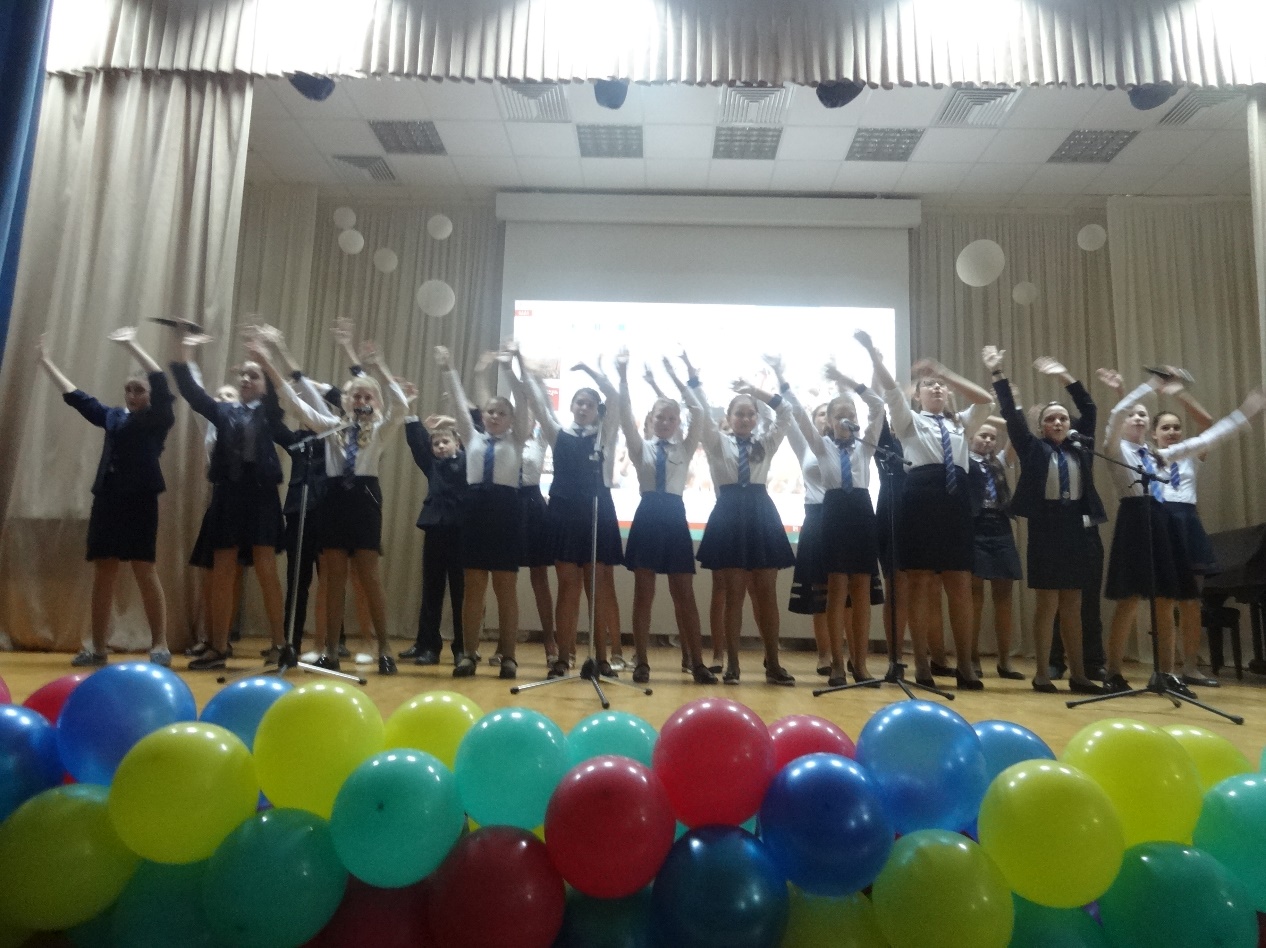 Кульминацией композиции «7 нот Революции» стало исполнение песни 
«Моя Россия, моя страна»
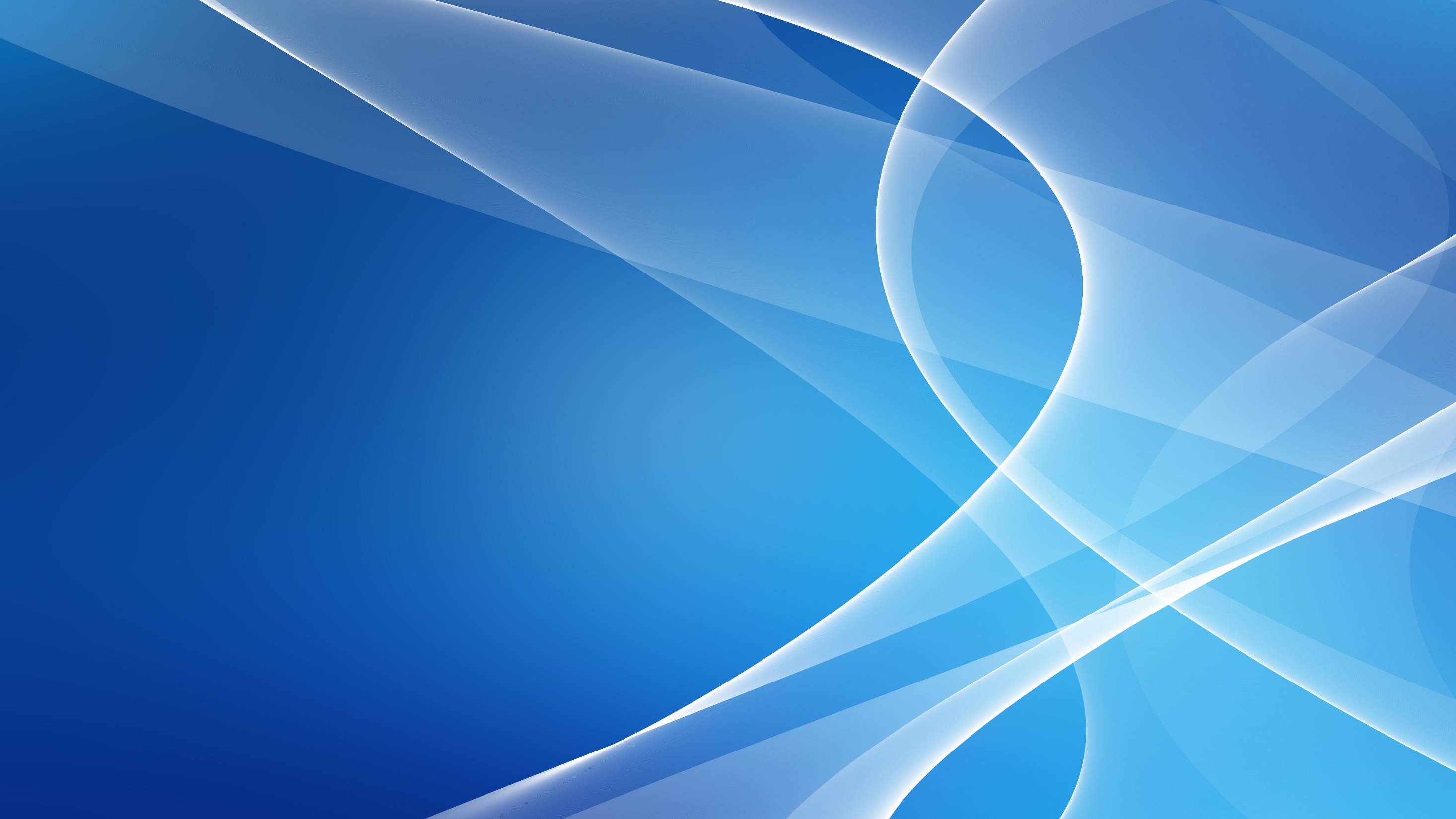 21 ноября учитель физической культуры Александров А.М. провел открытый урок « Лазание, перелазание, ползание» в 5 А классе
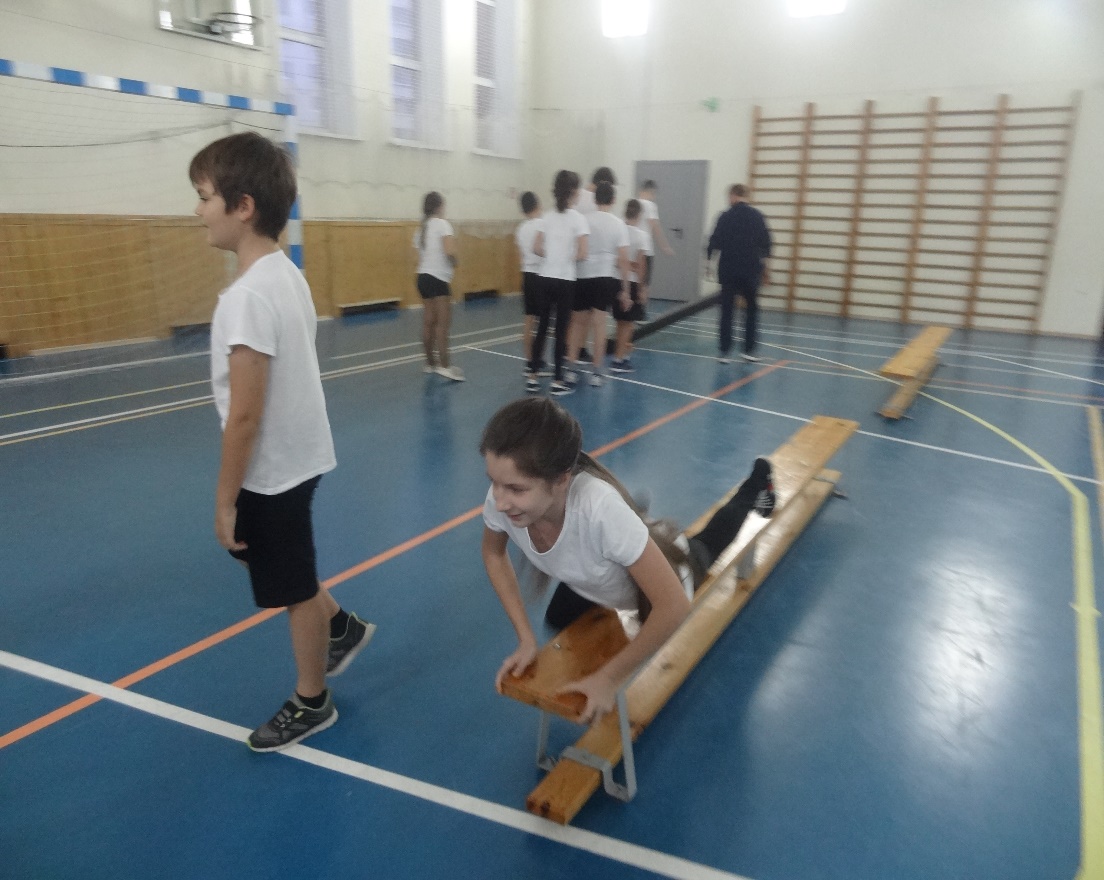 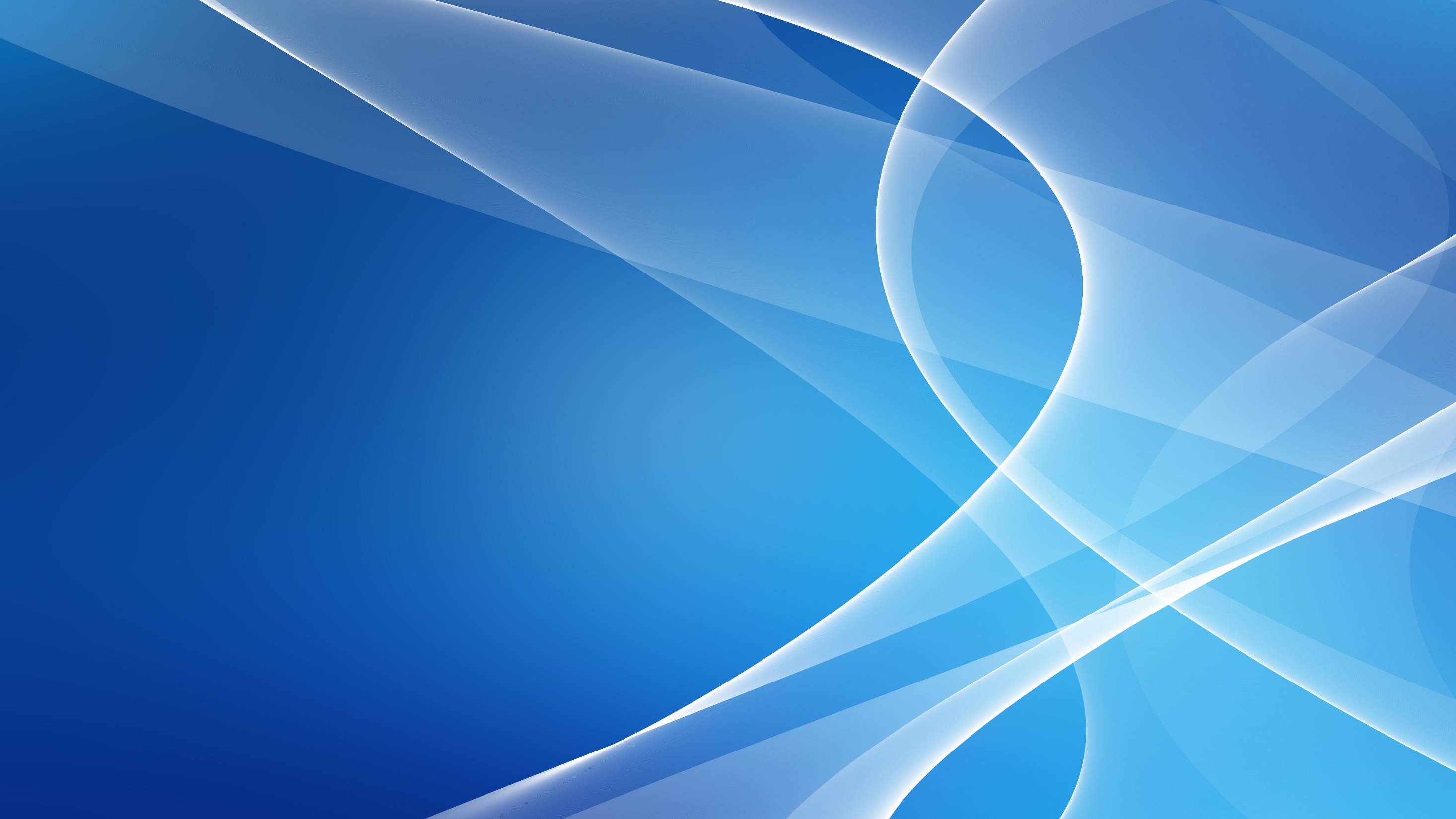 На уроке мальчишкам и девчонкам некогда было скучать
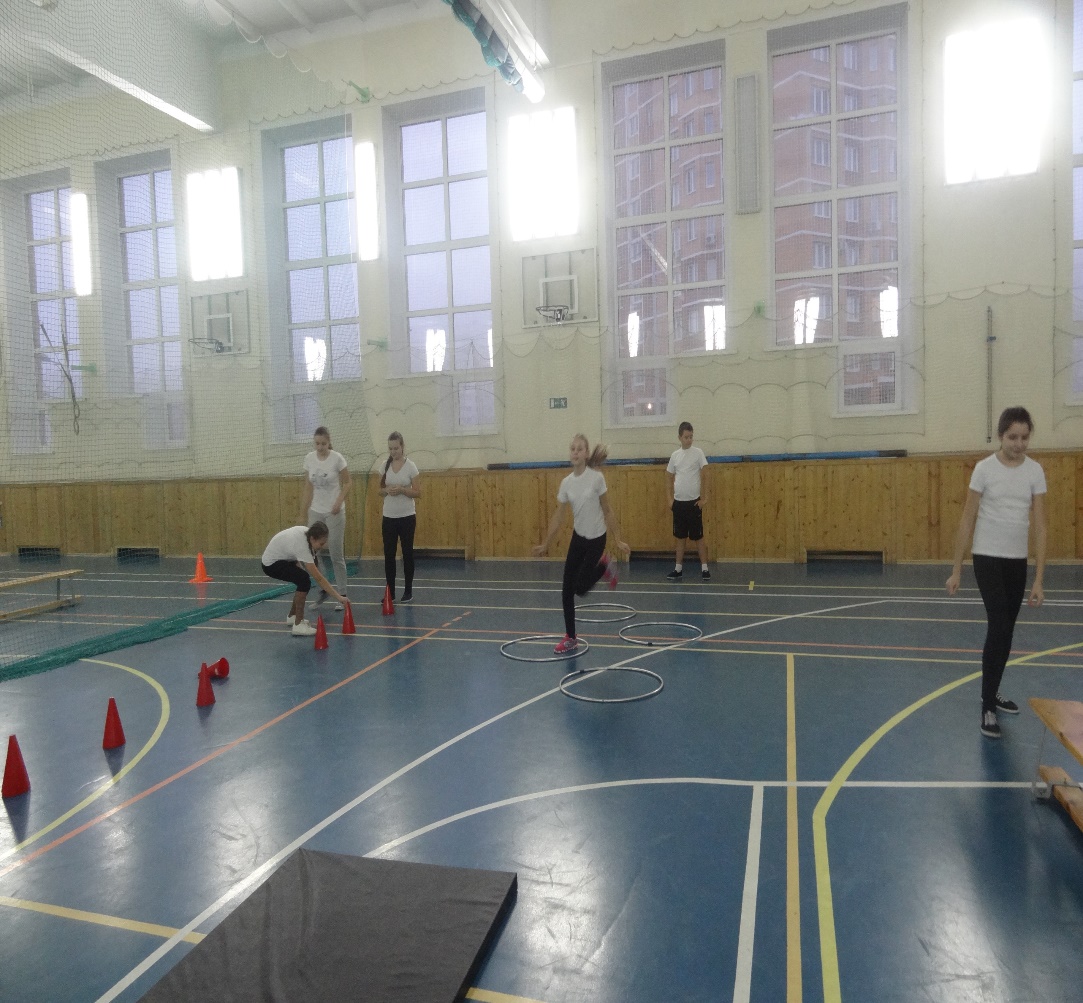 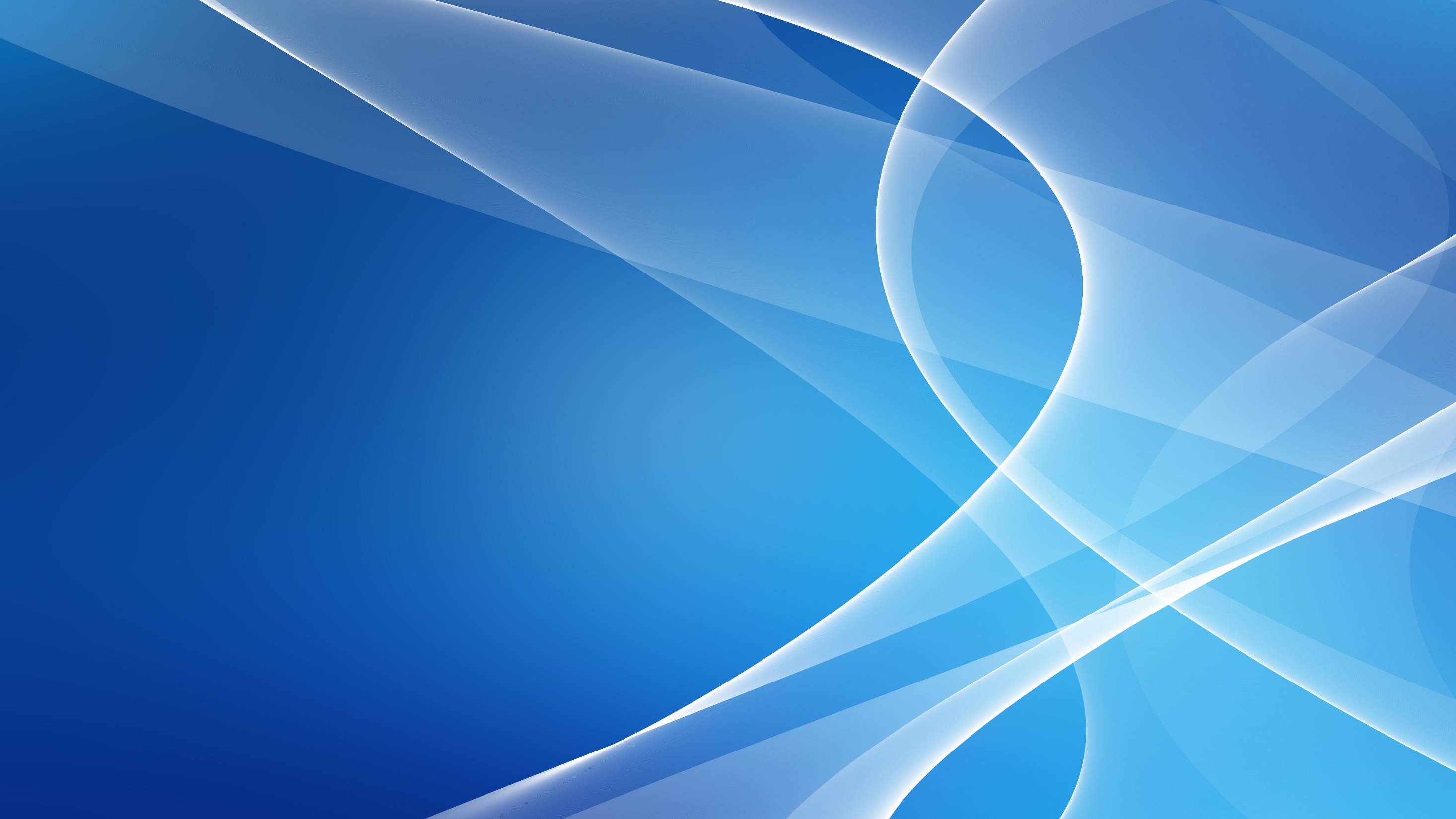 Как интересно попробовать себя в роли скалолазов
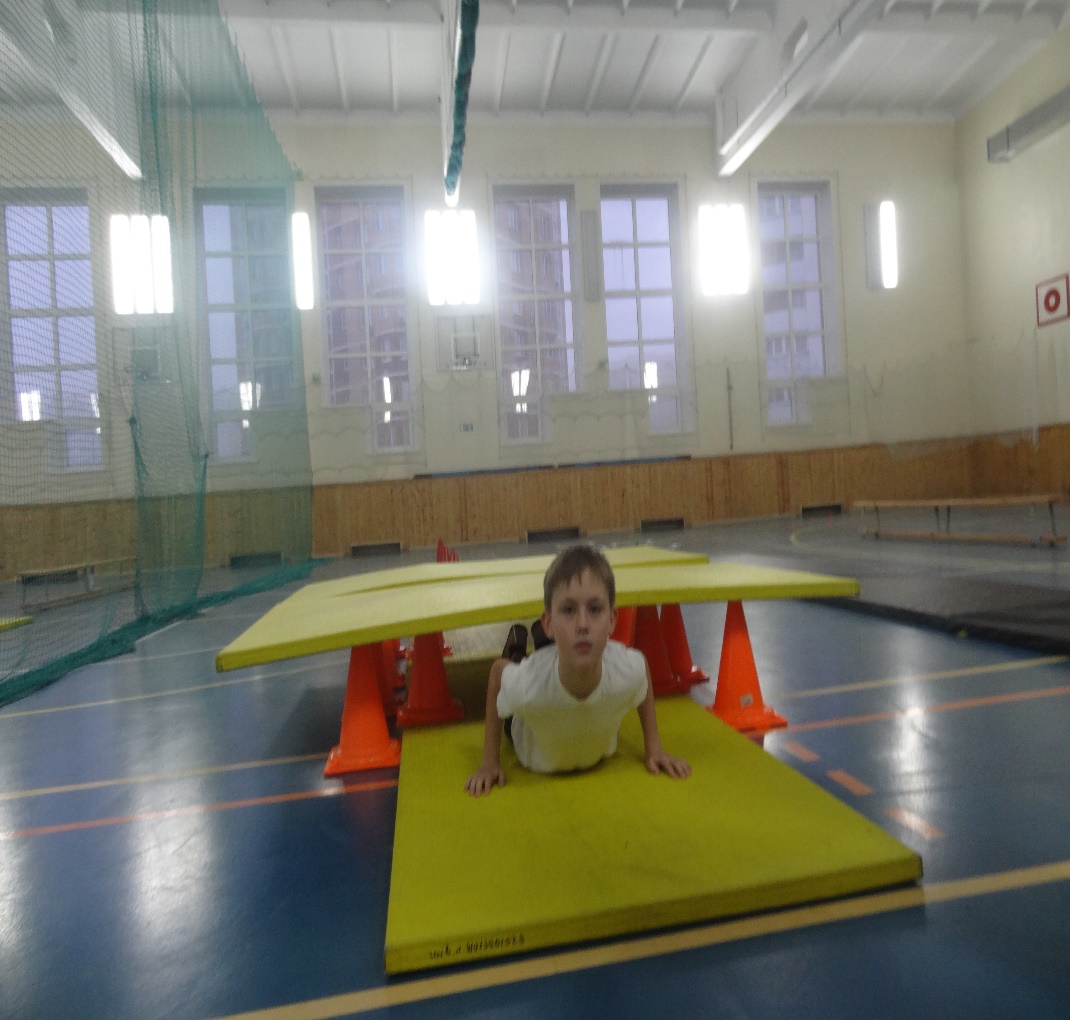 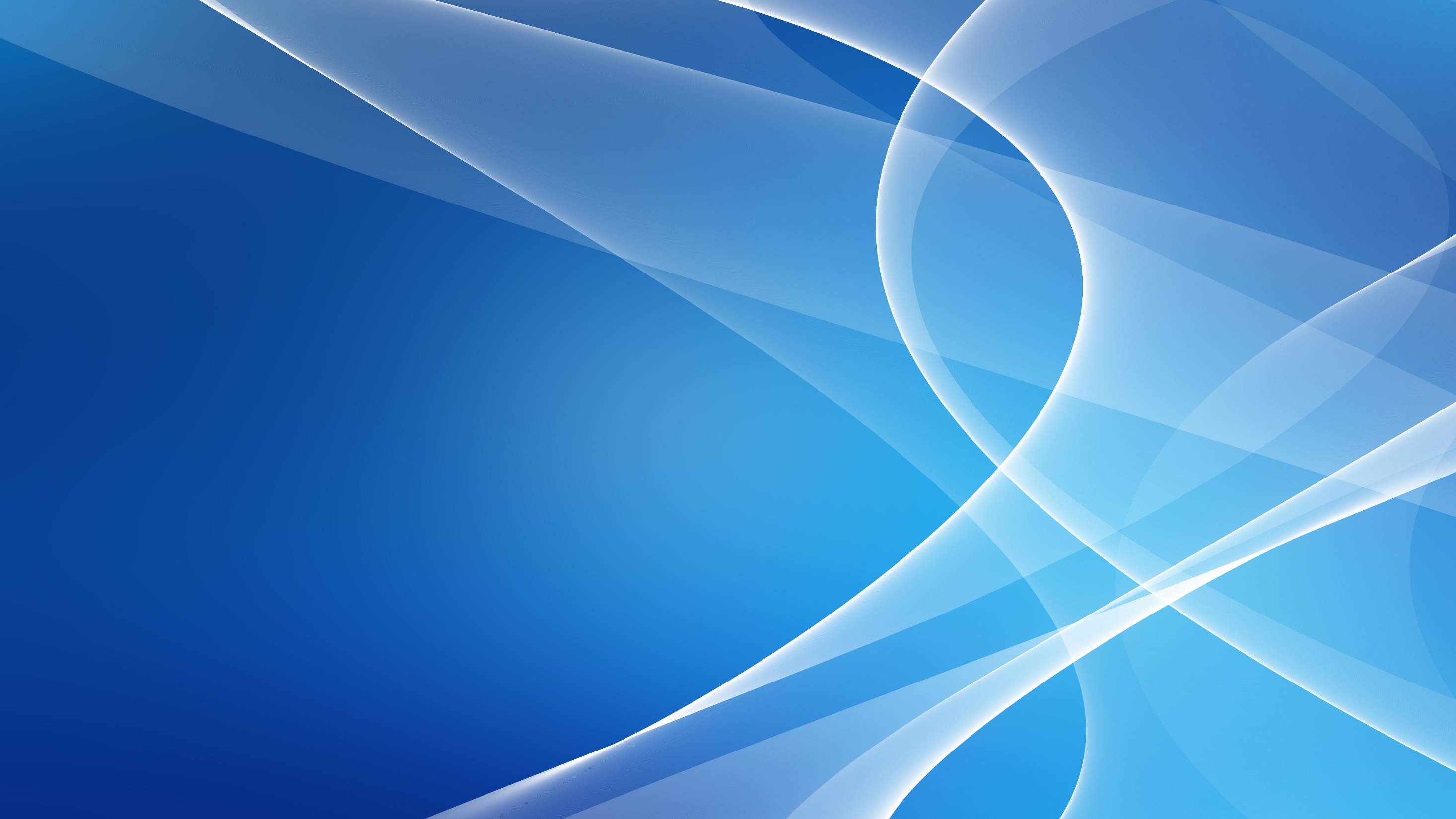 23 ноября учитель физической культурыП роцюк В.А.провел открытый урок «Ведение мяча. Баскетбол» в 4Г классе
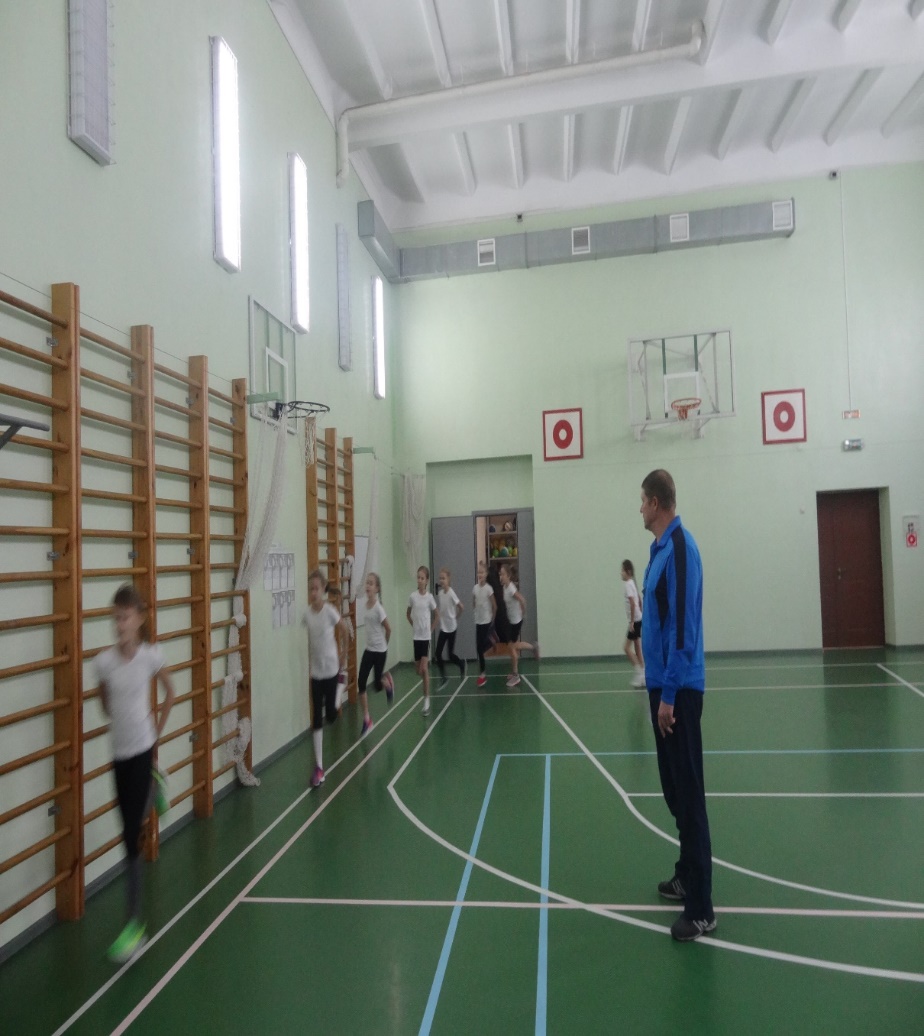 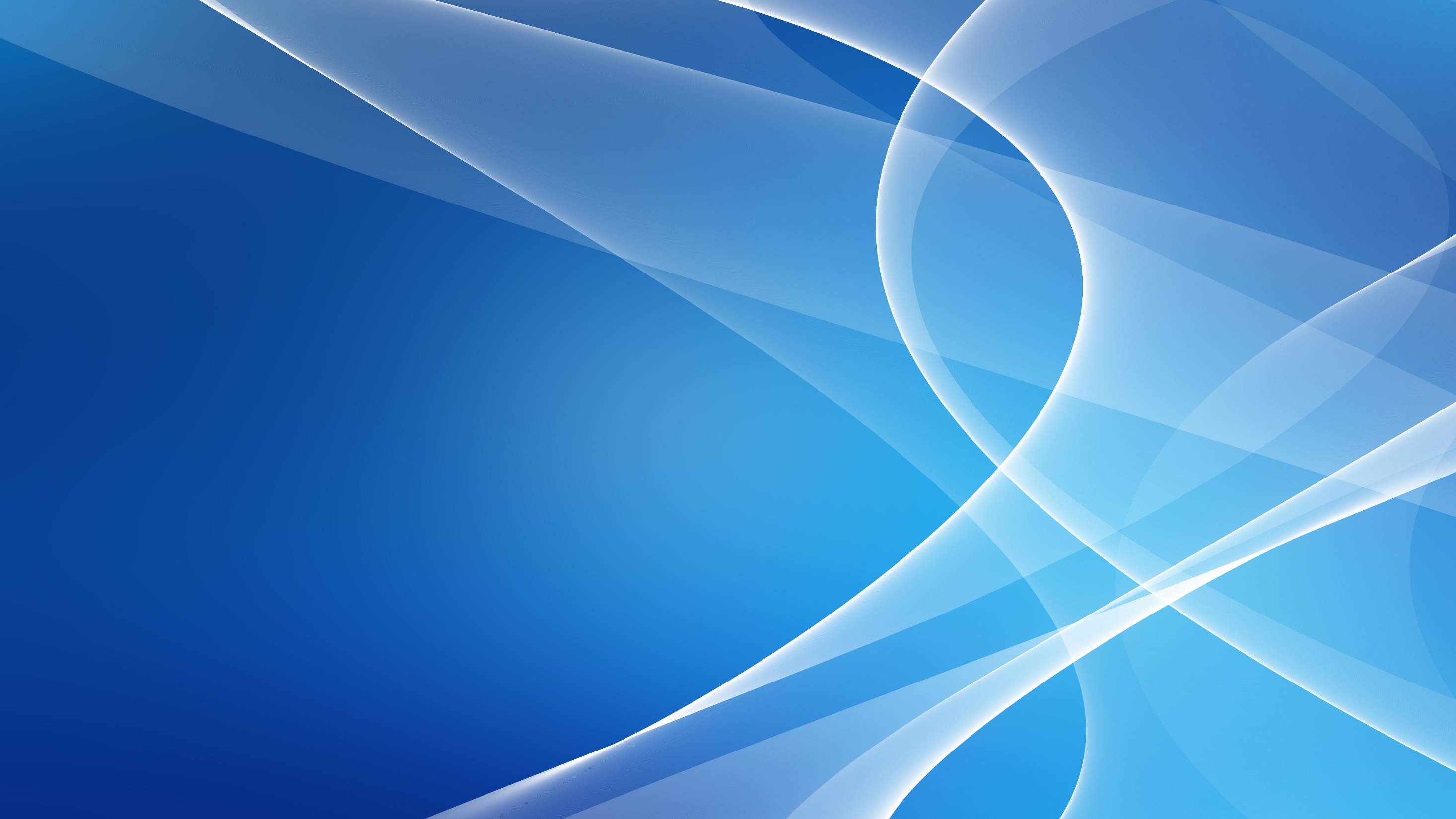 22 ноября учитель ОБЖ Куфтырев Е.П. дал открытый урок  «Акклиматизация в различных климатических условиях» в 6В классе
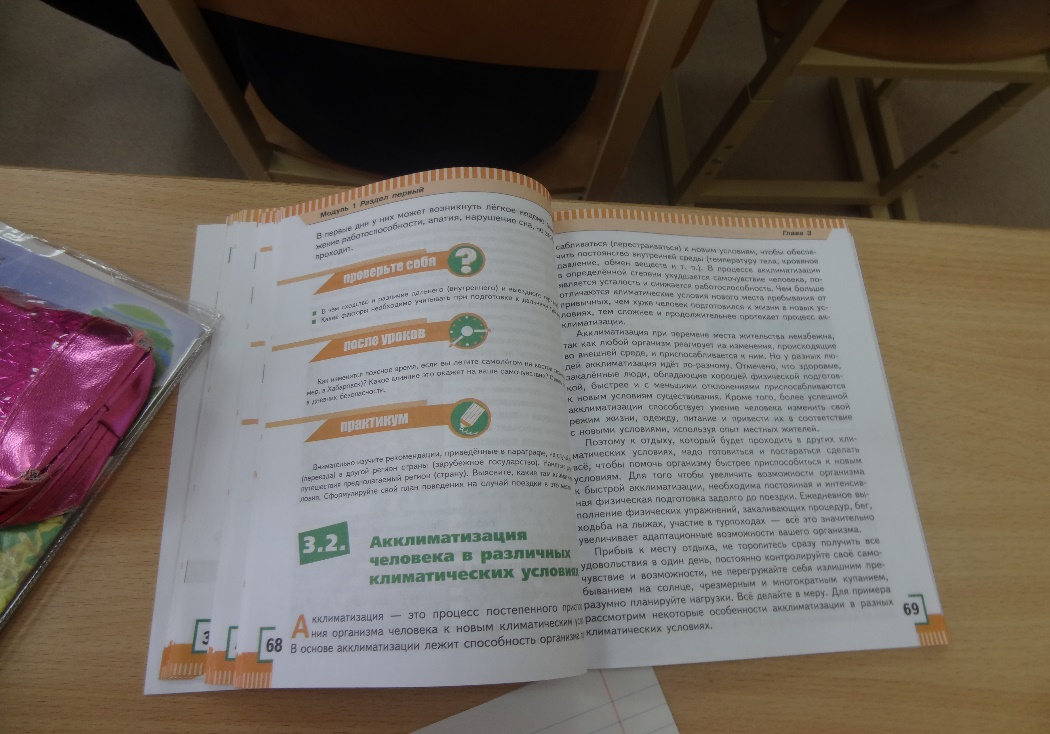 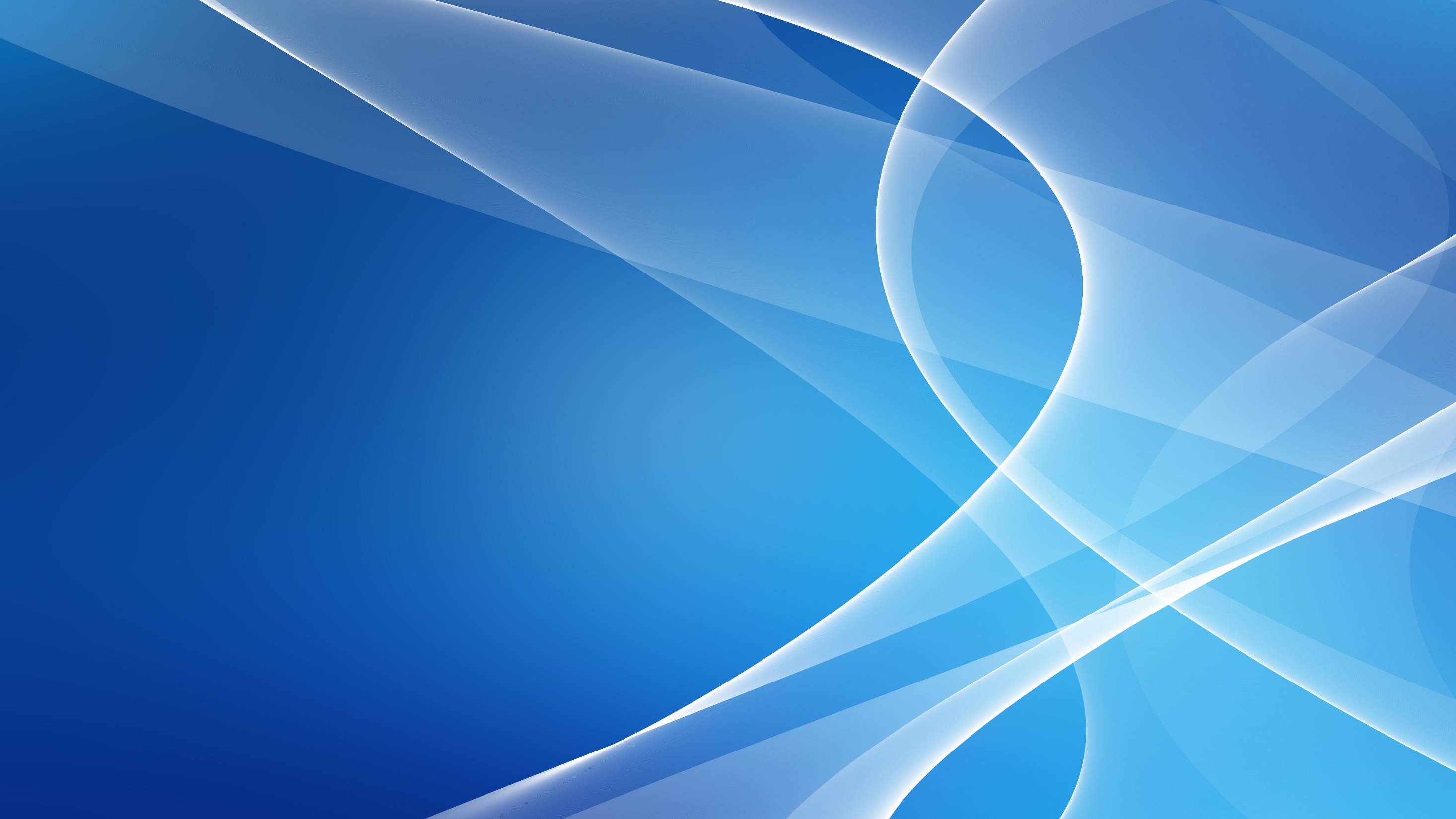 Главный вопрос урока: «Как выжить в экстренной ситуации?»
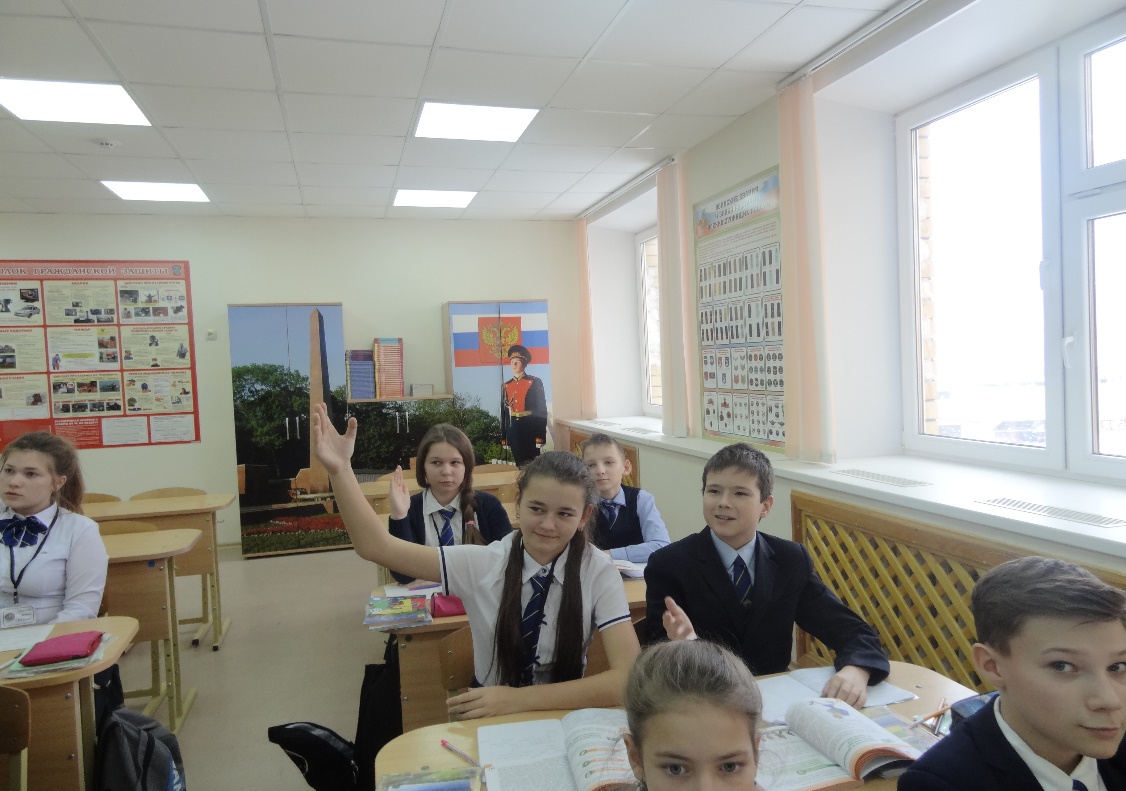 Ответы находчивых и сообразительных
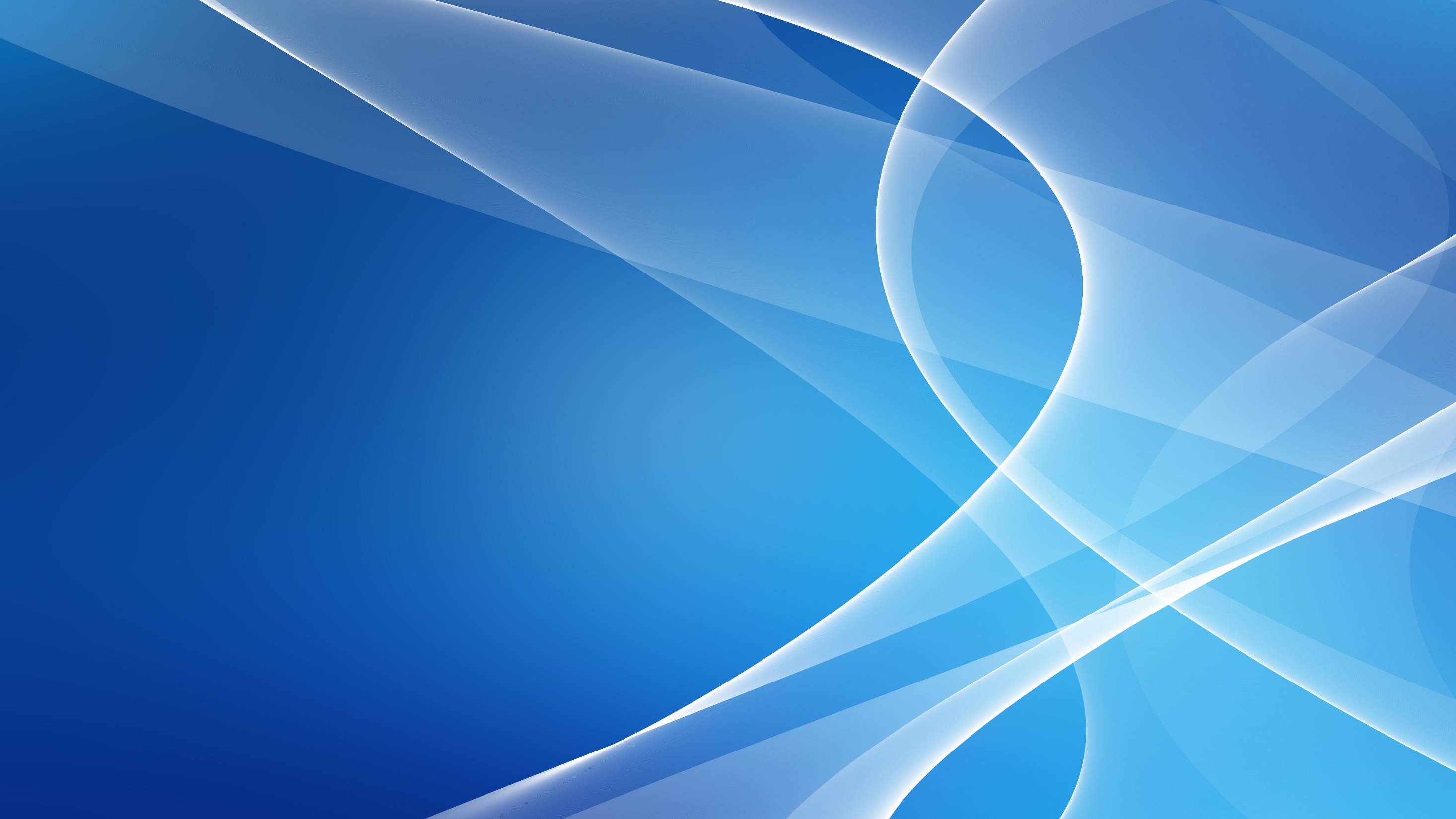 Акклиматизация на уроке прошла успешно
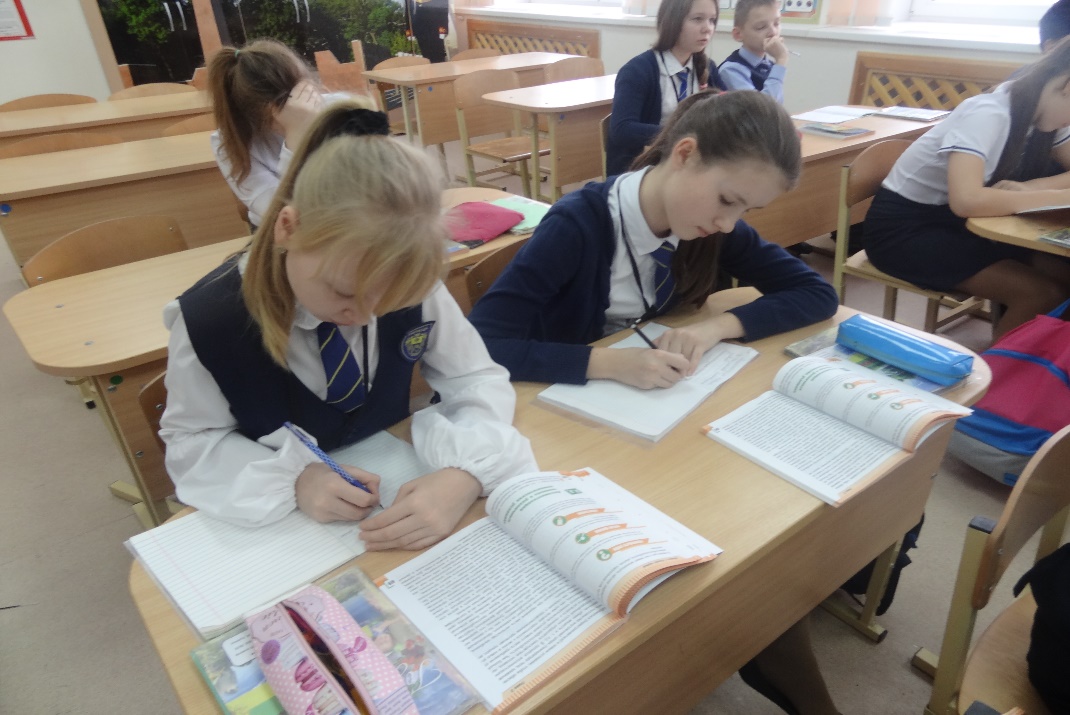 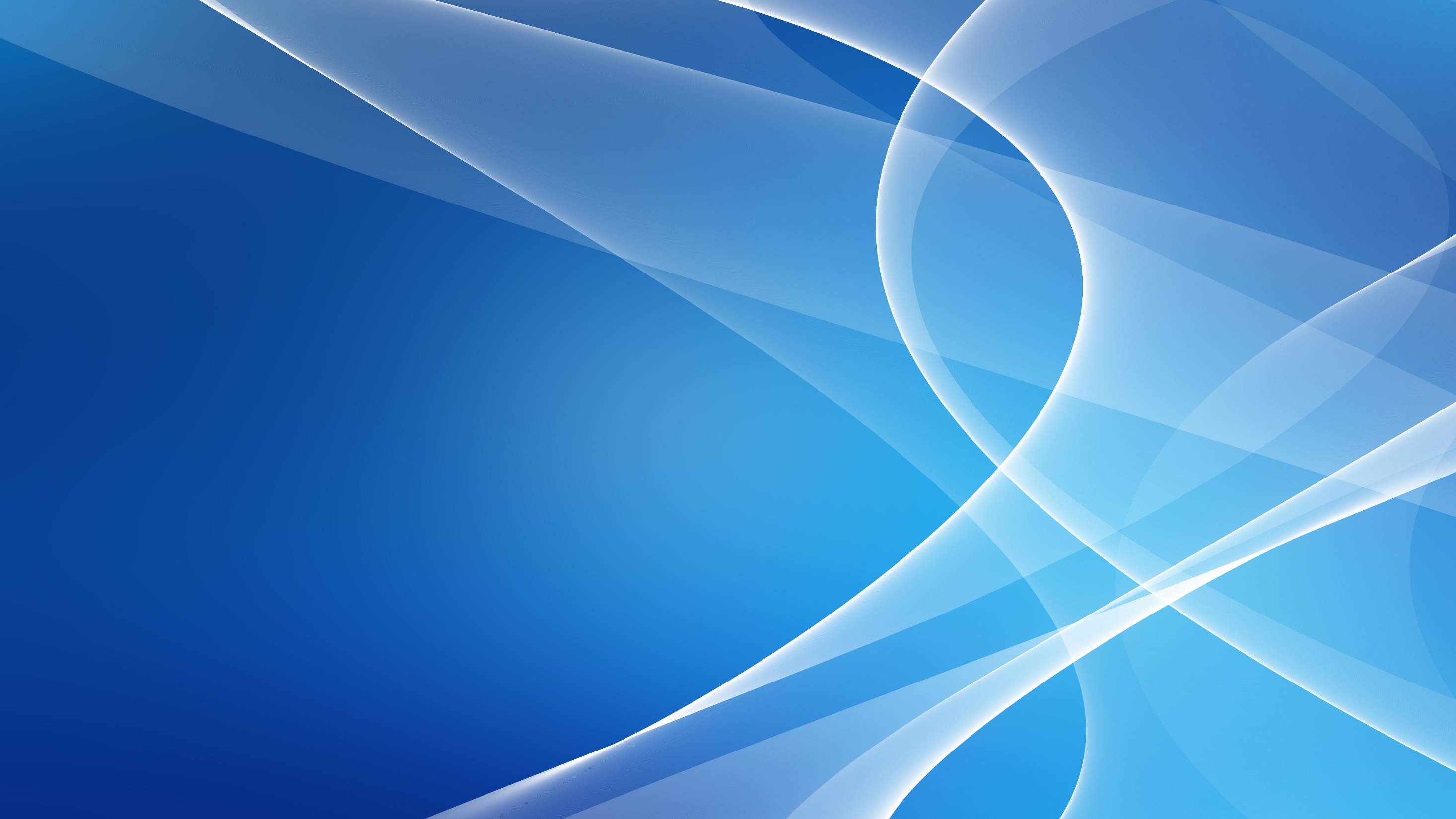 23 ноября учитель искусства Кикина И.В. дала открытый урок  «Предсказание в искусстве. Революционные мотивы в живописи»в 9А классе
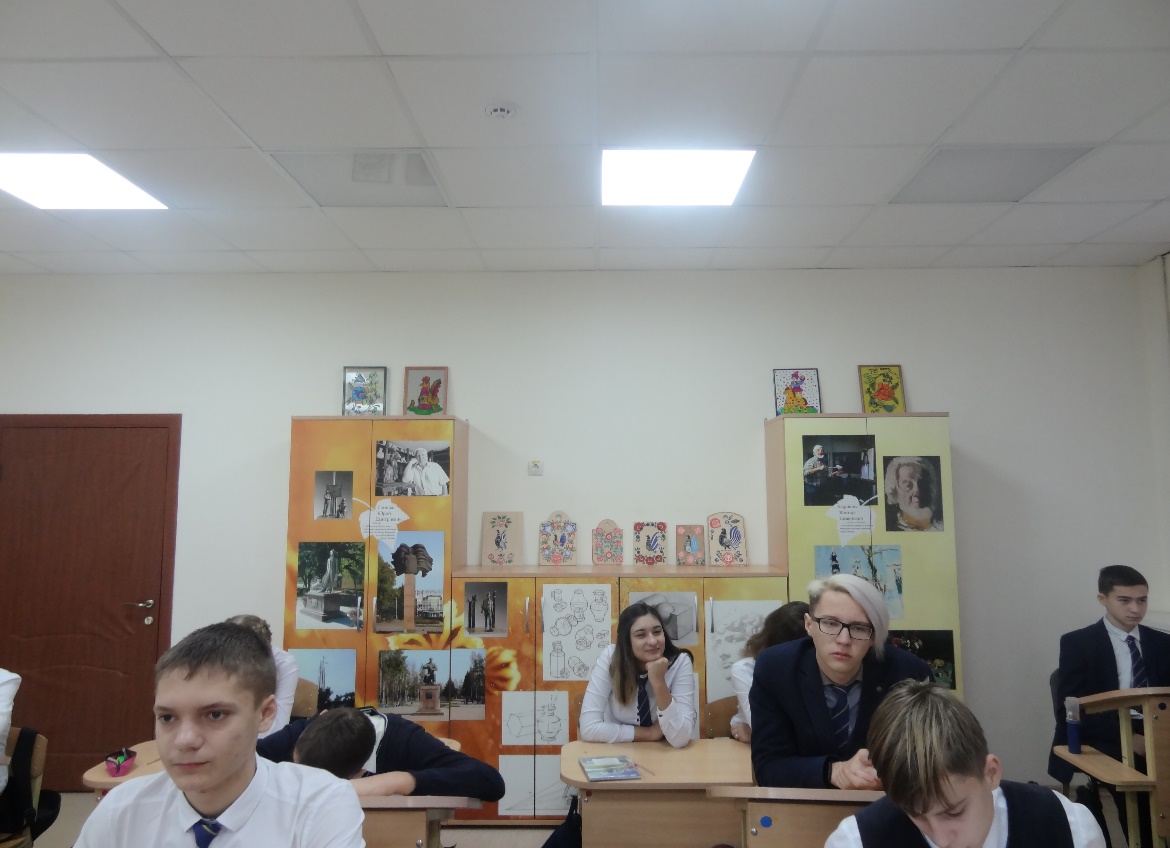 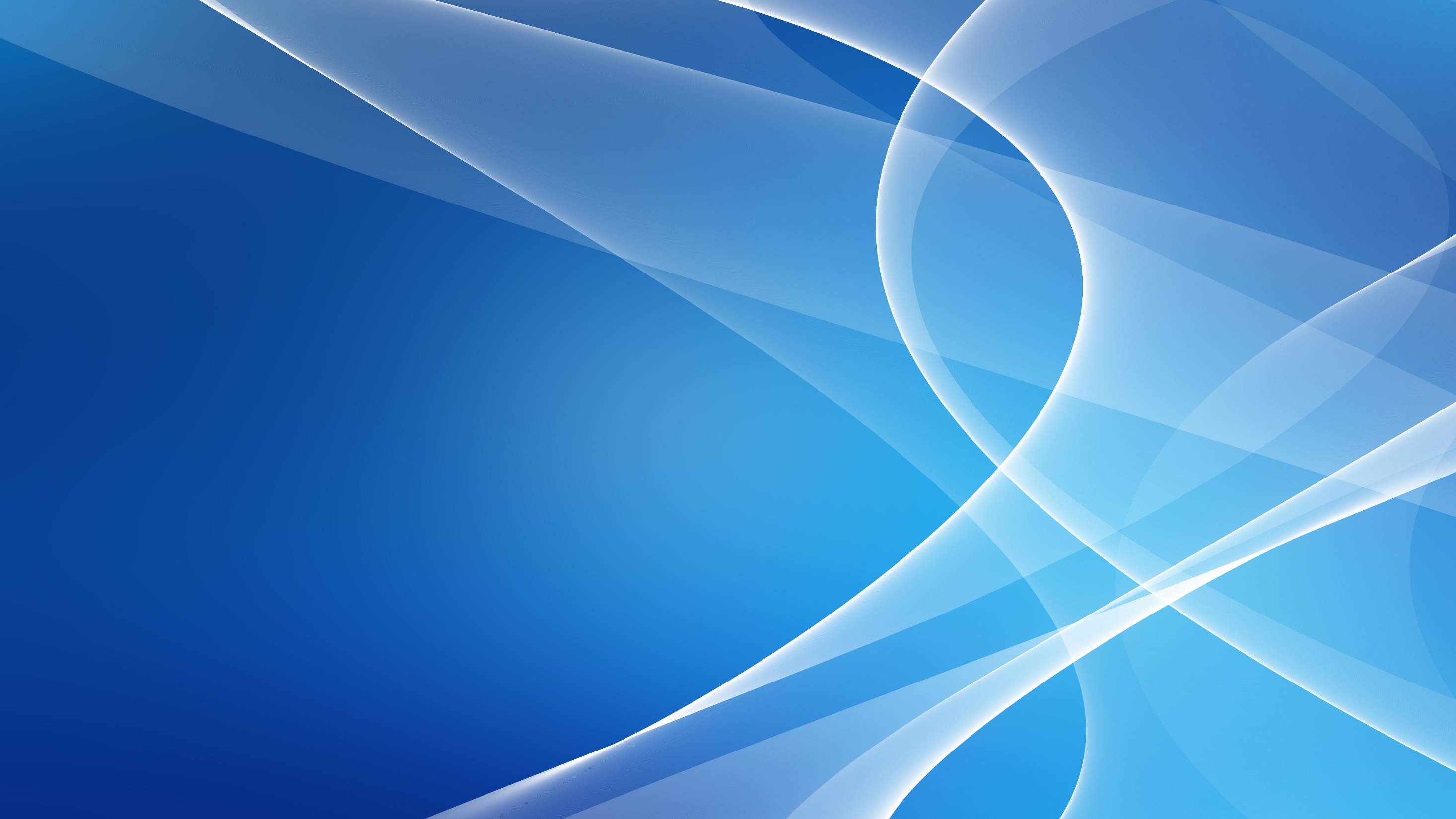 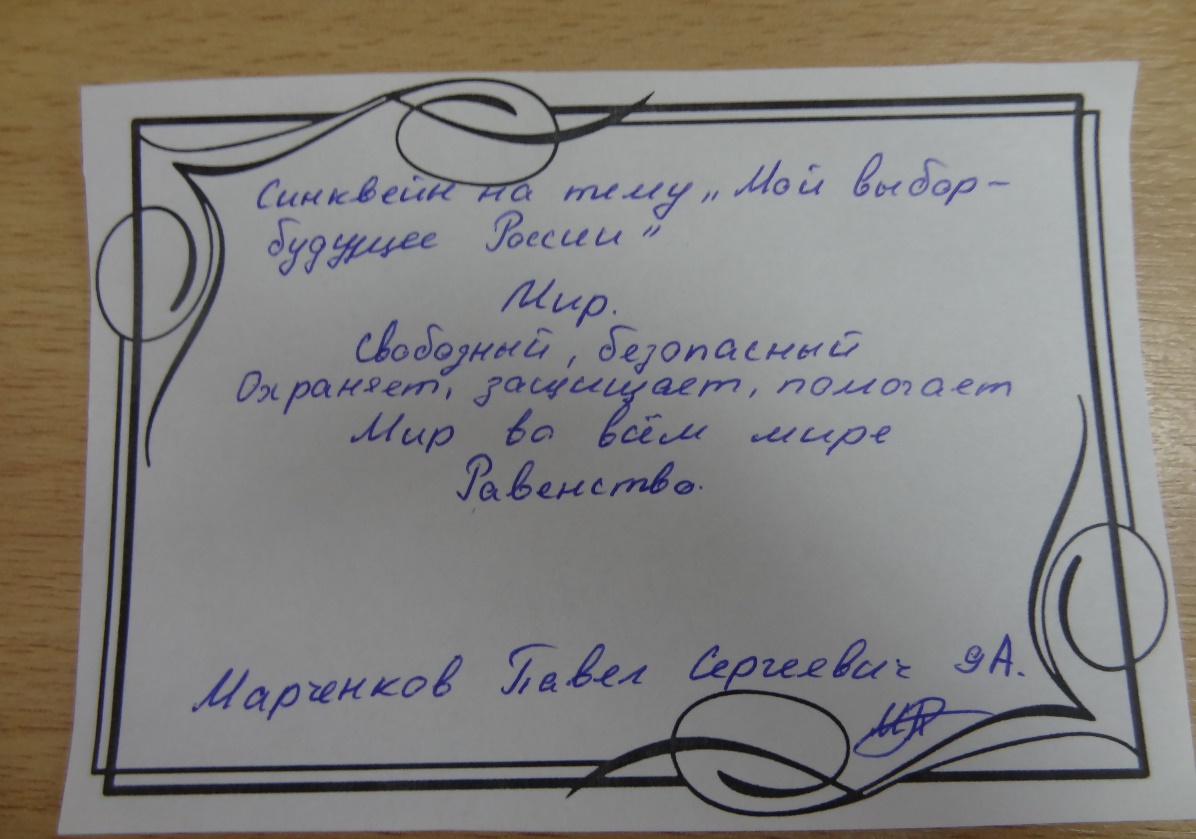 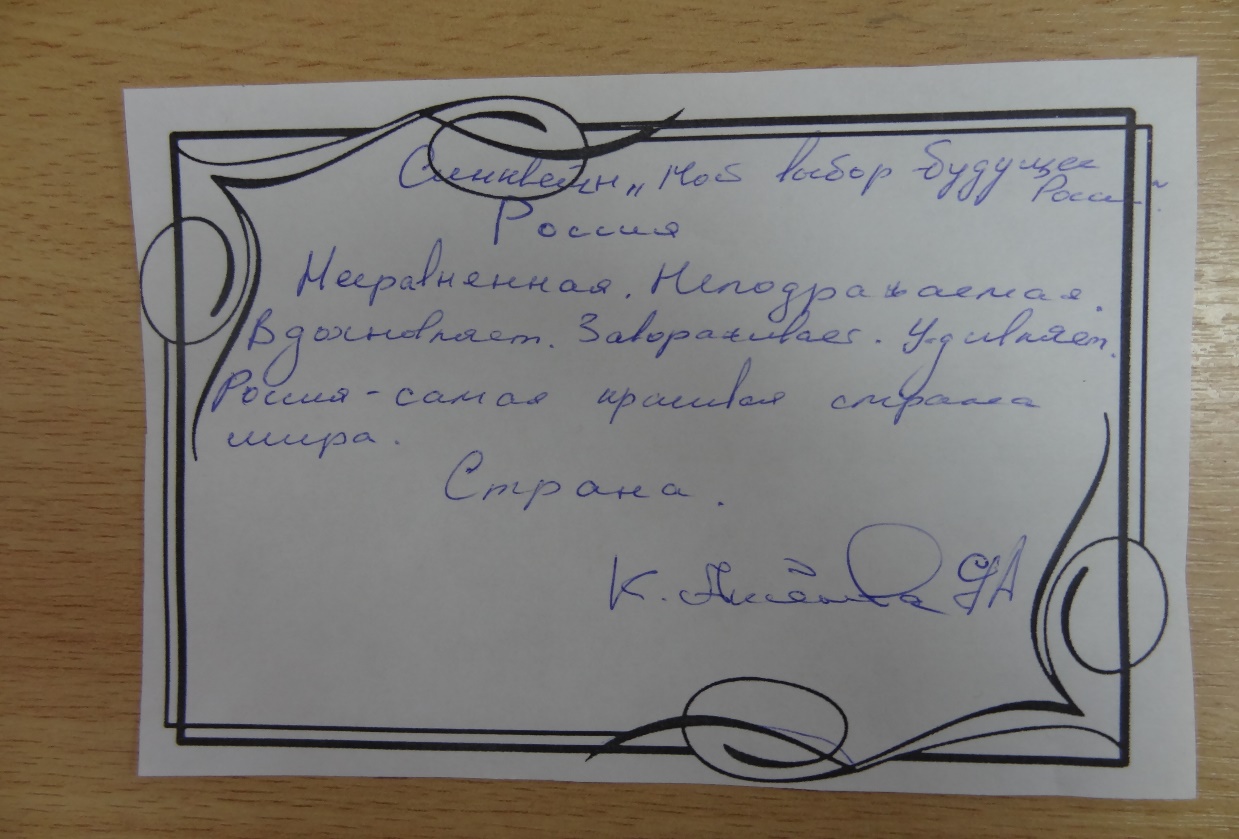 Мастер - классы в МАОУ СОШ № 18 г. Липецка
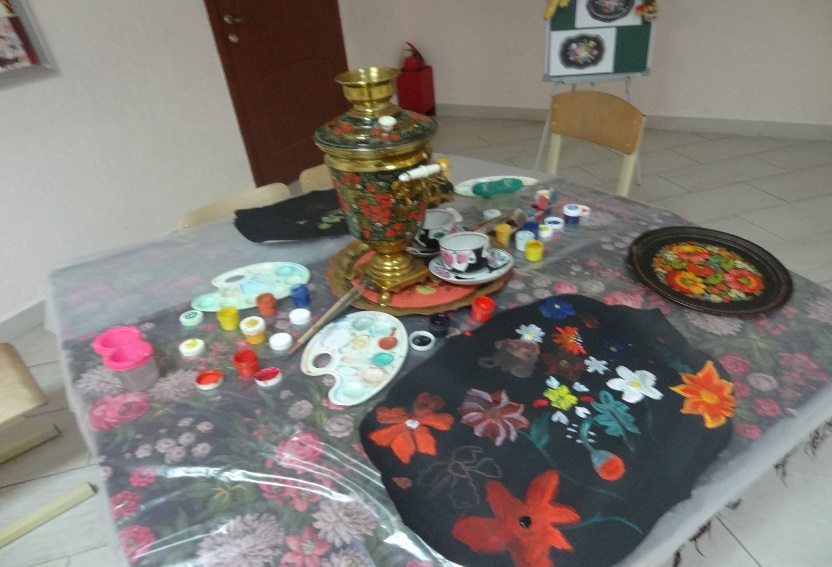 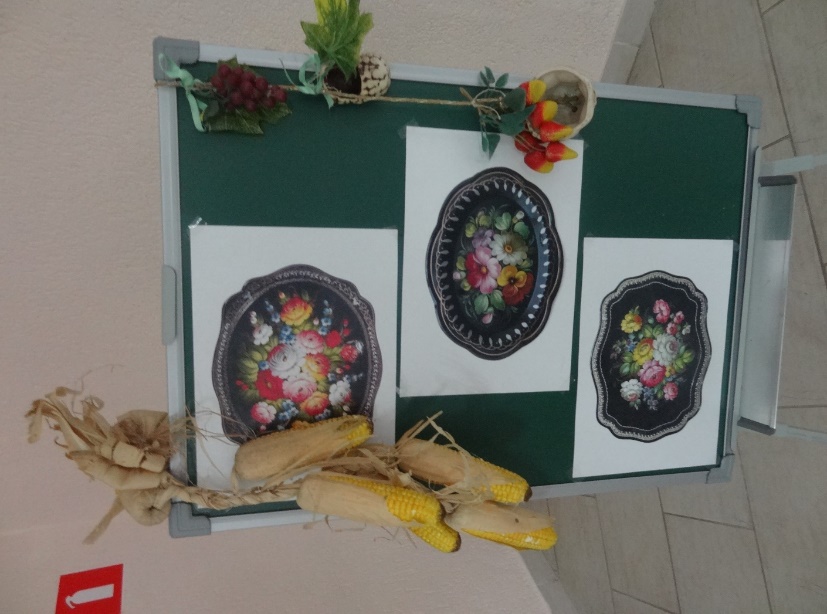 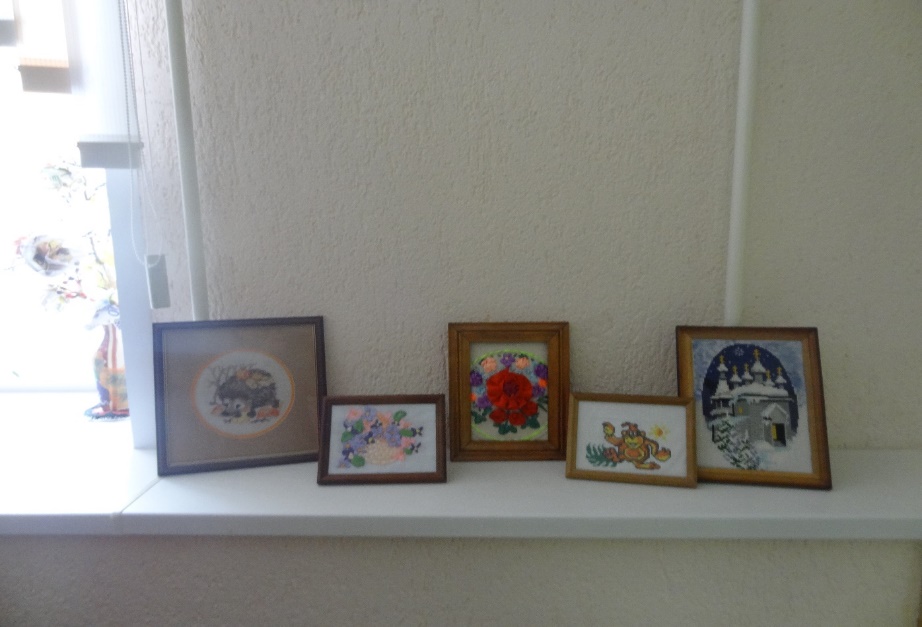 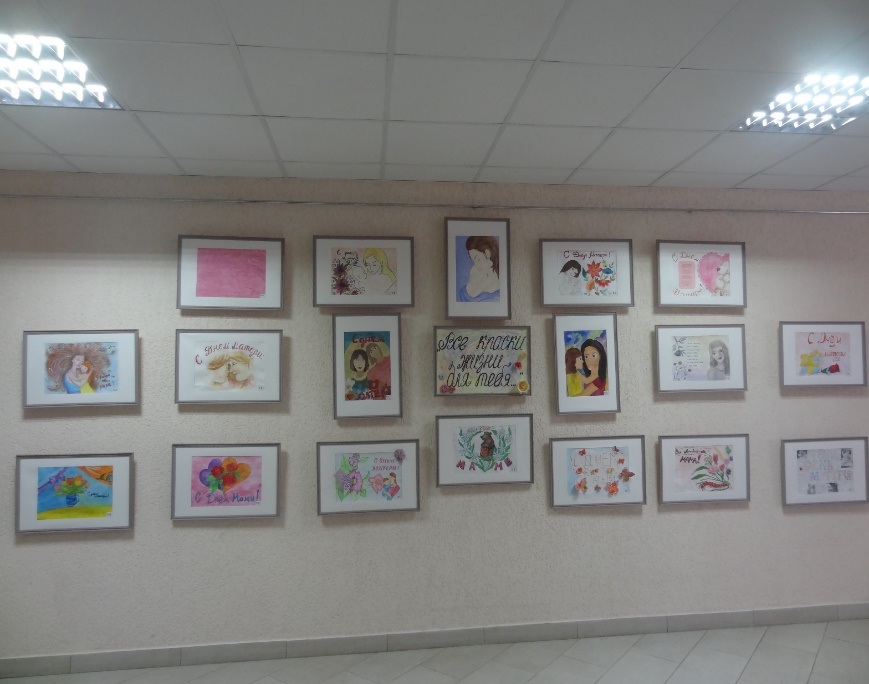 Мастер-класс     «Игра на деревянных ложках»
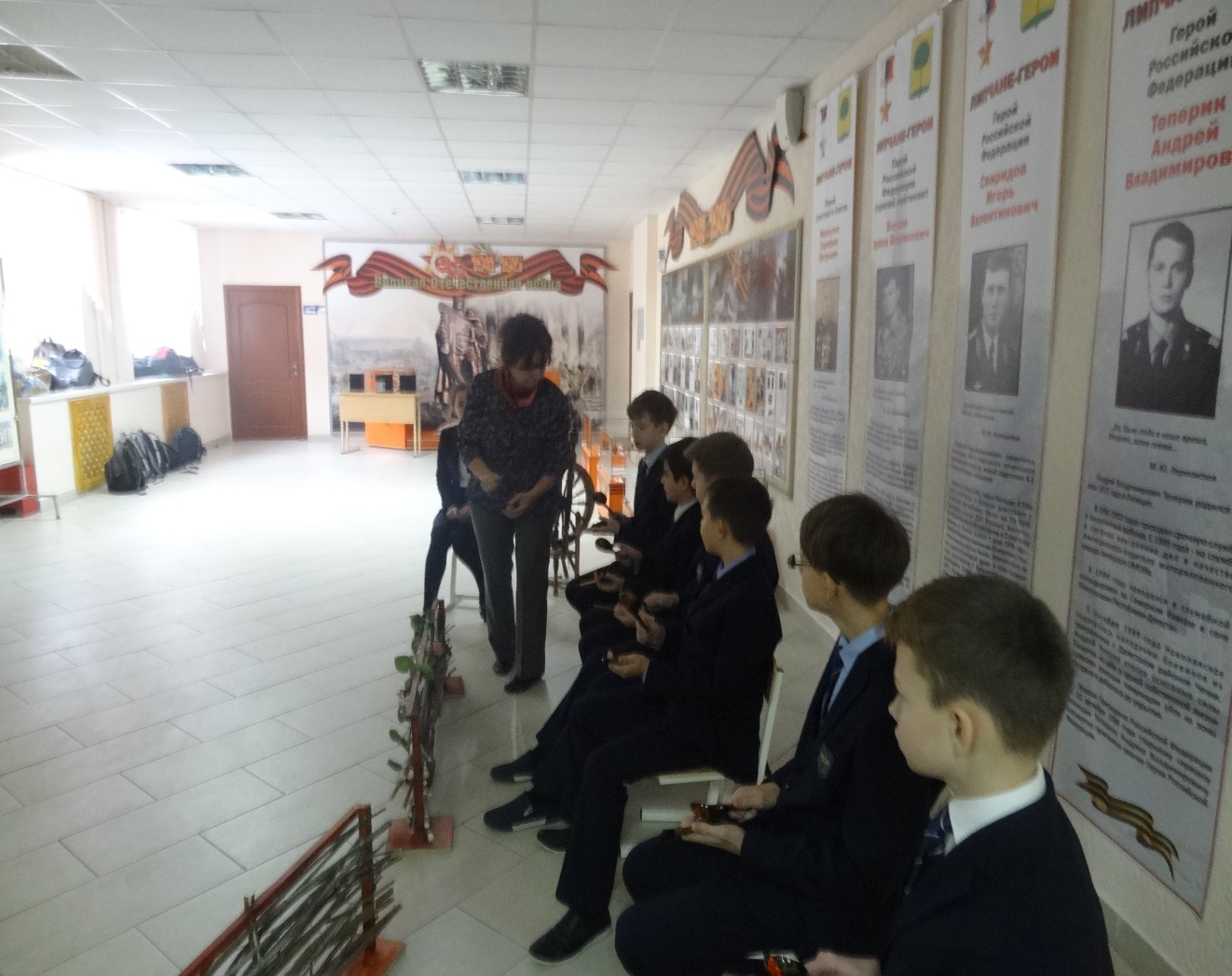 Руководить таким оркестром-не простая задача!!!
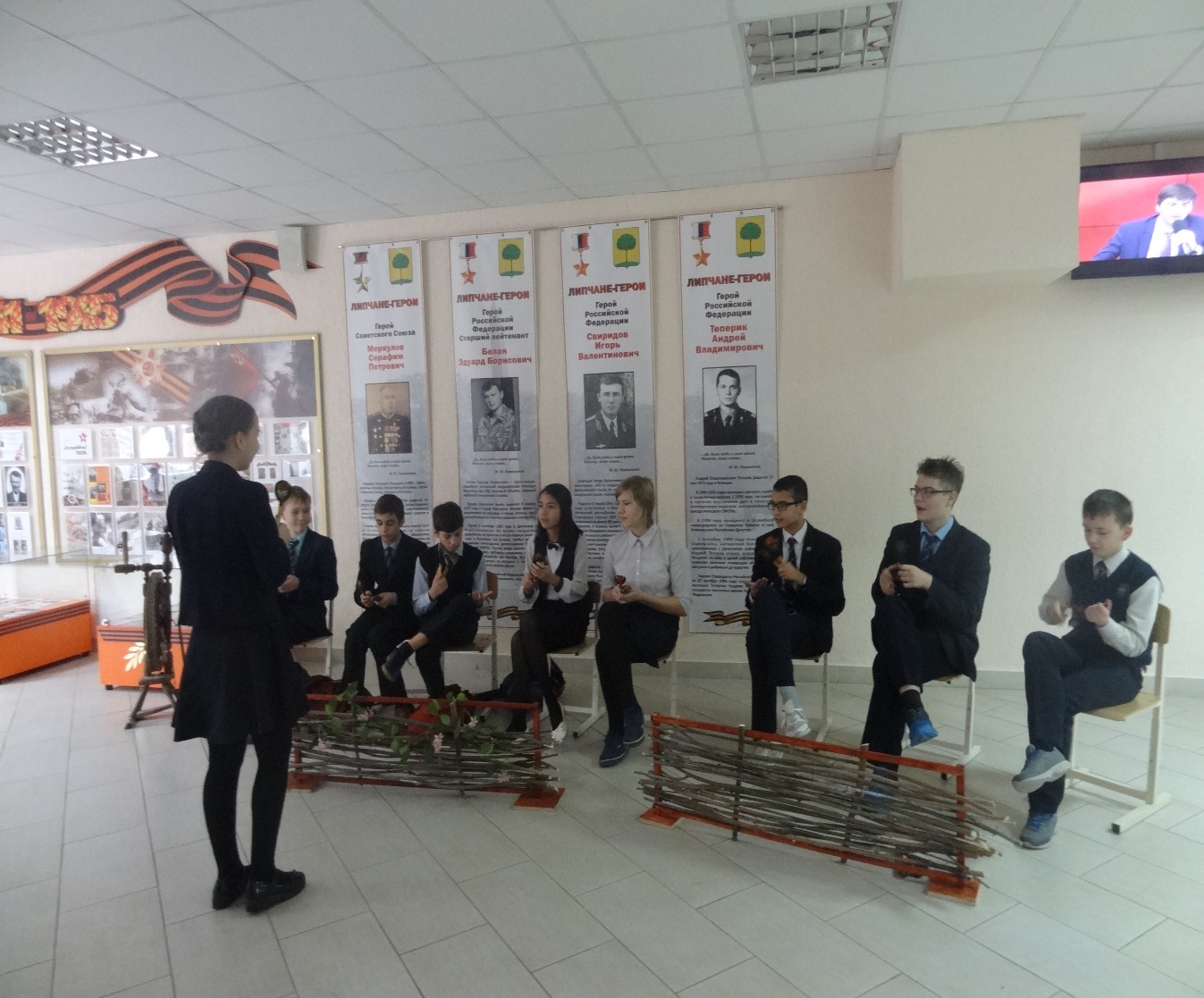 Мастер-класс «Лепка из соленого теста»
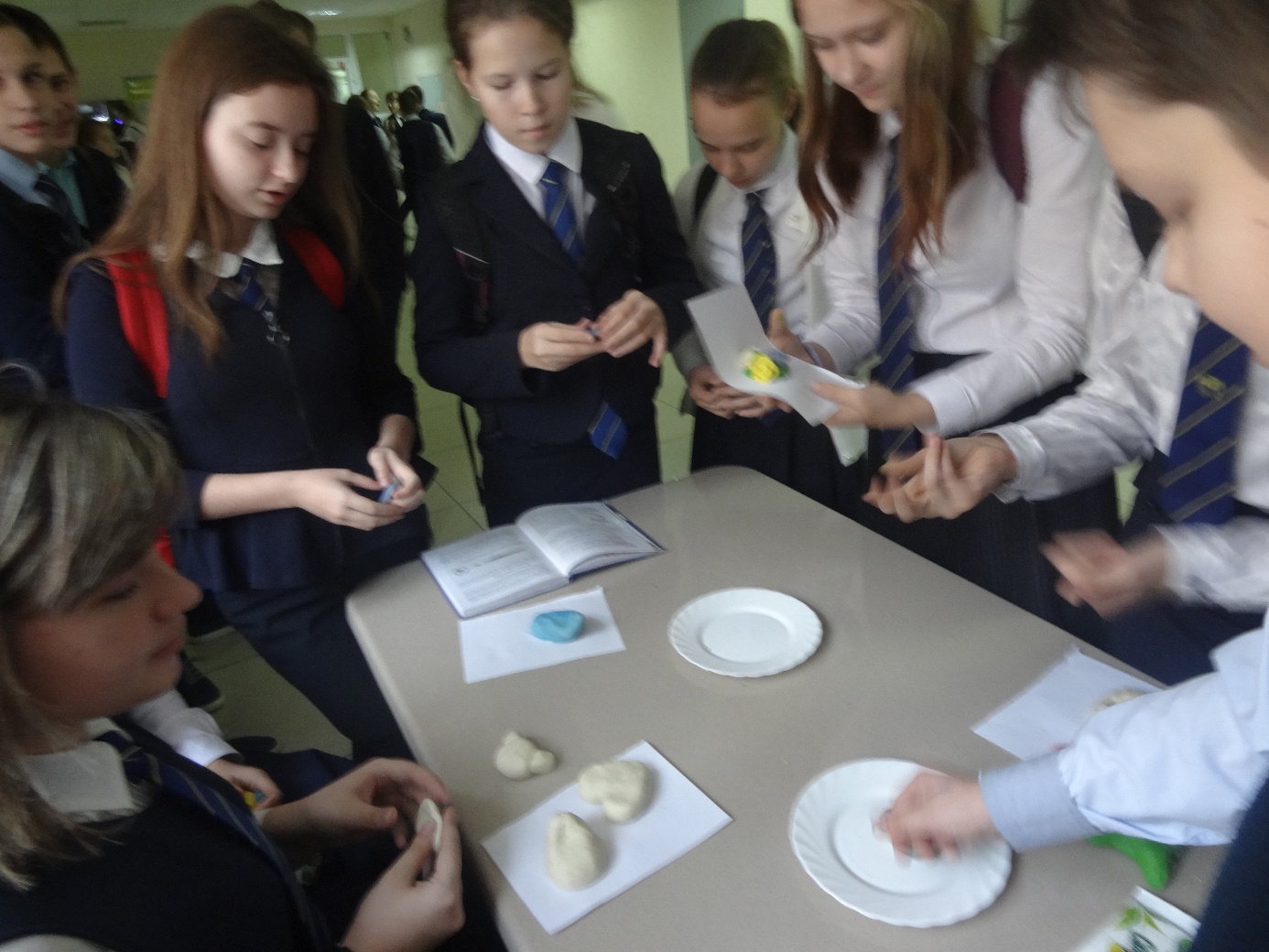 Экспонаты выставки «Традиции вне времени»
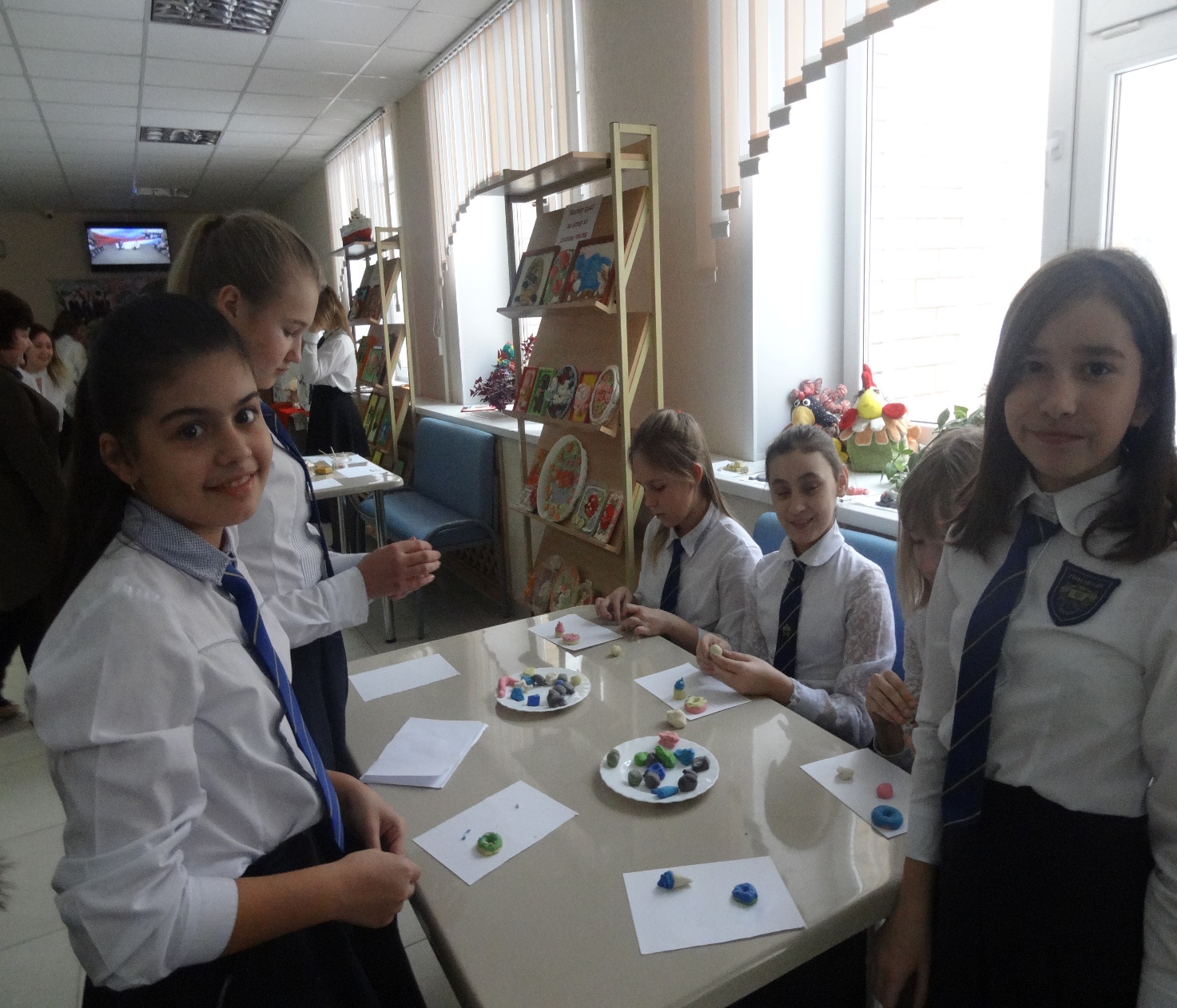 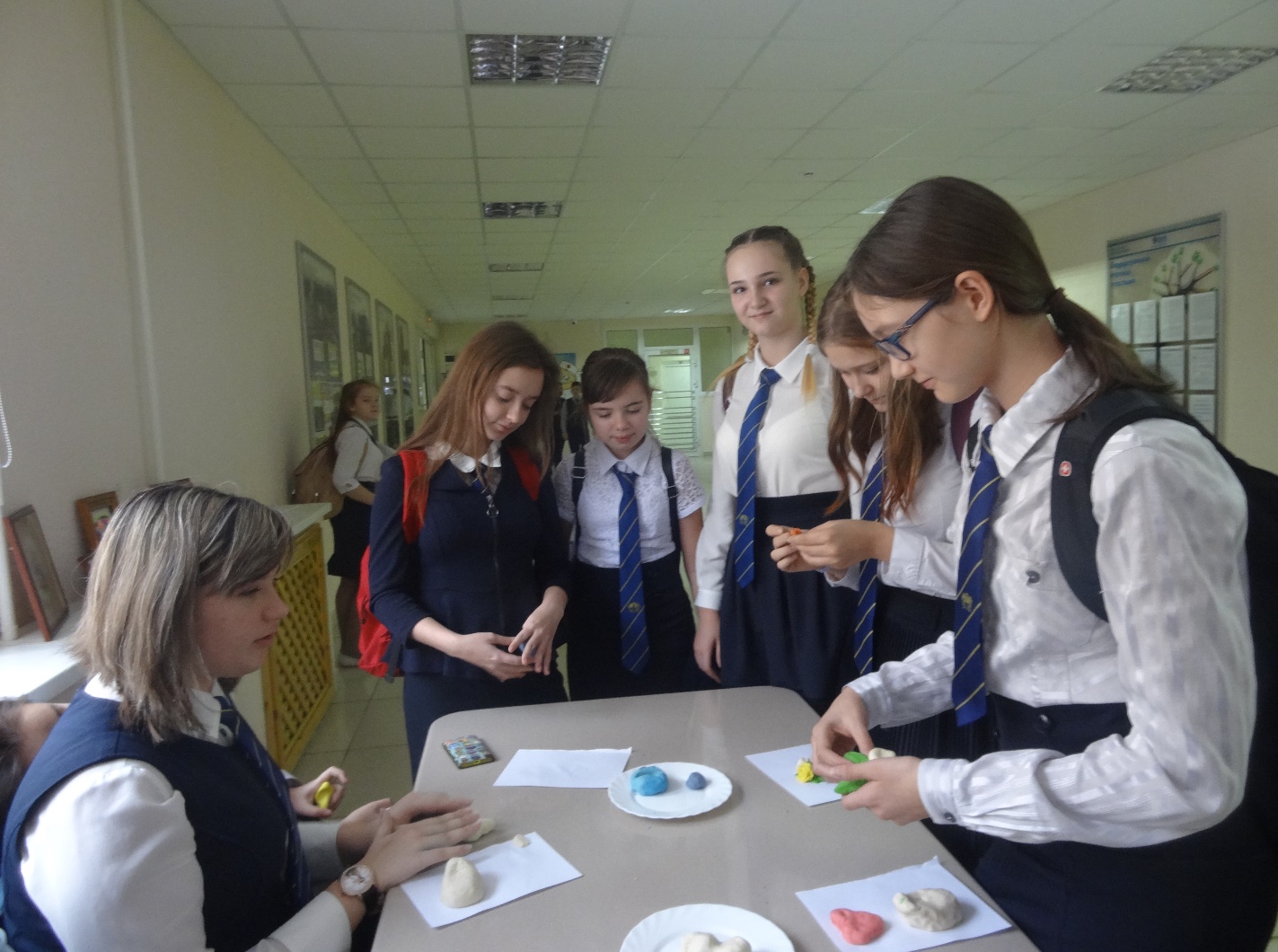 Мастер-класс проводят            лучшие учащиеся  школы
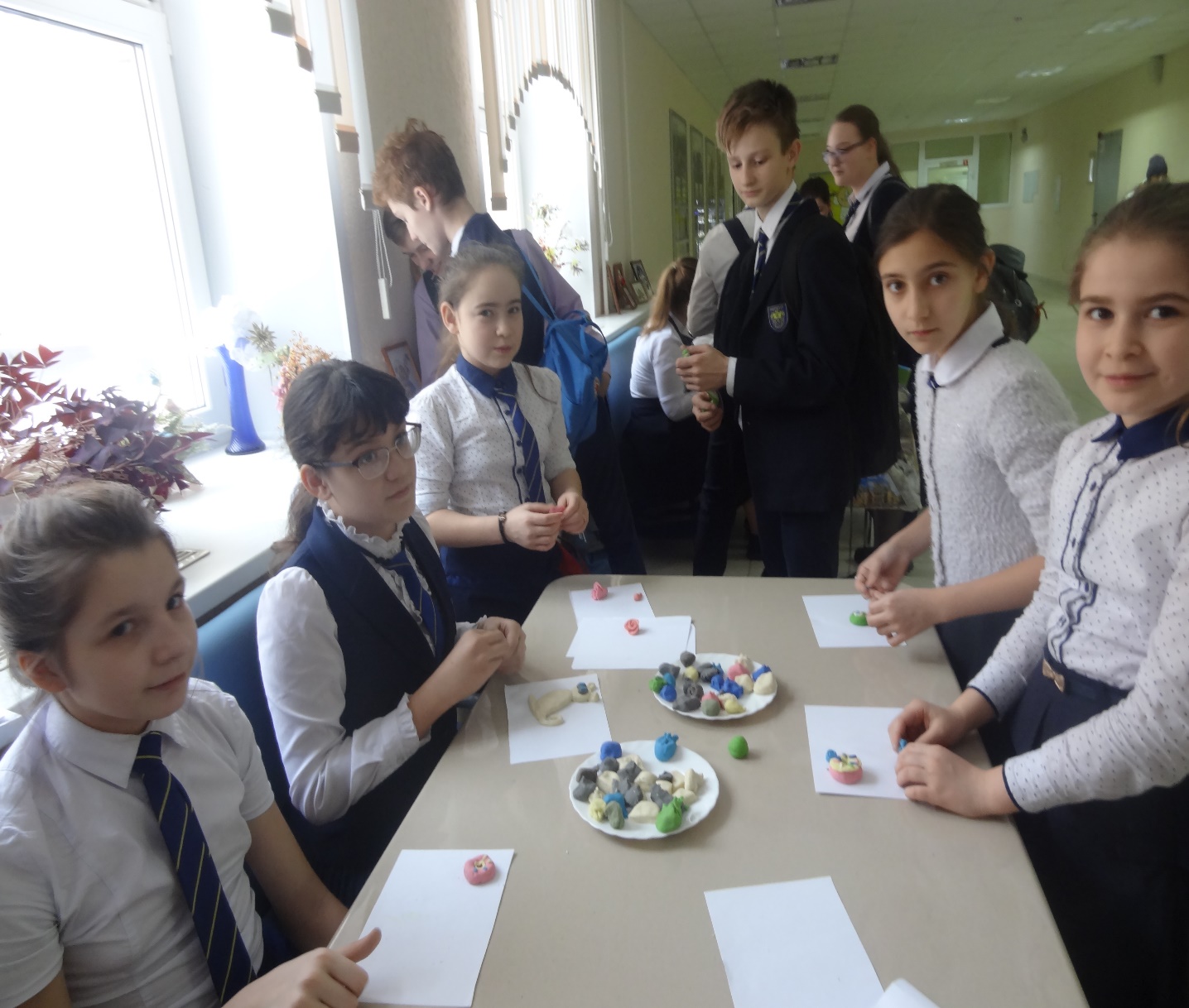 Как интересно делать все своими руками
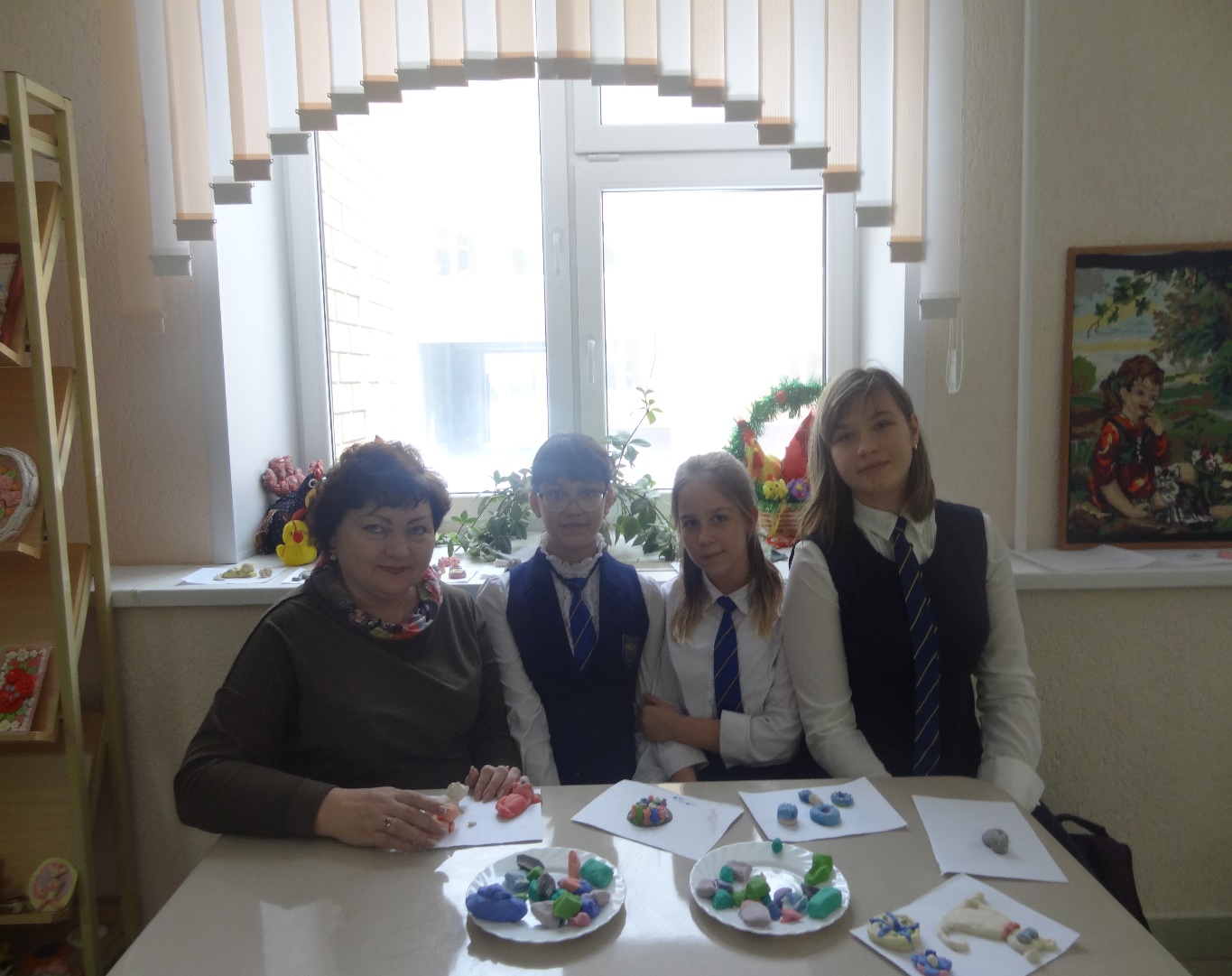 Мастер и мастерицы
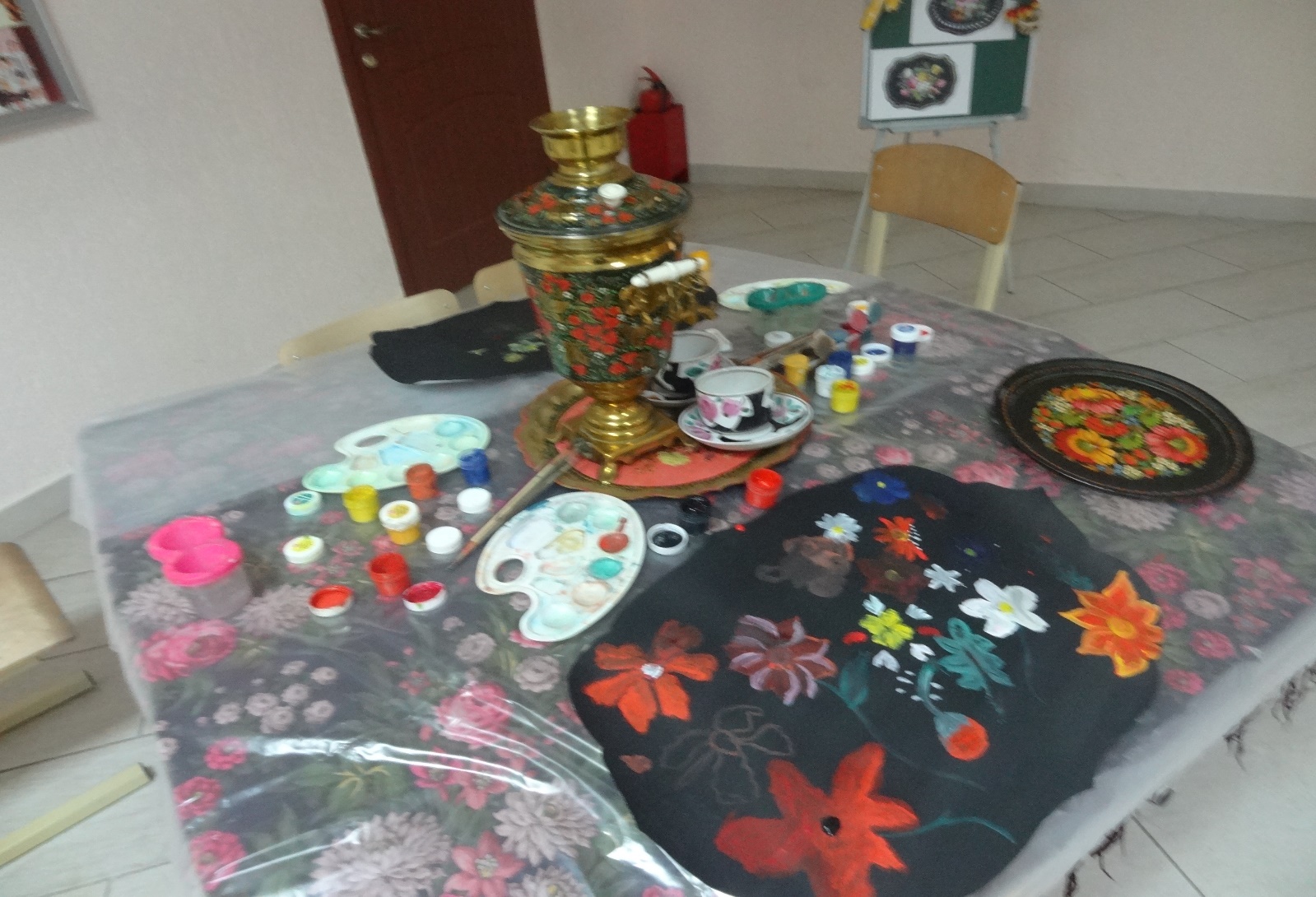 Мастер –класс  «Жостовская роспись»
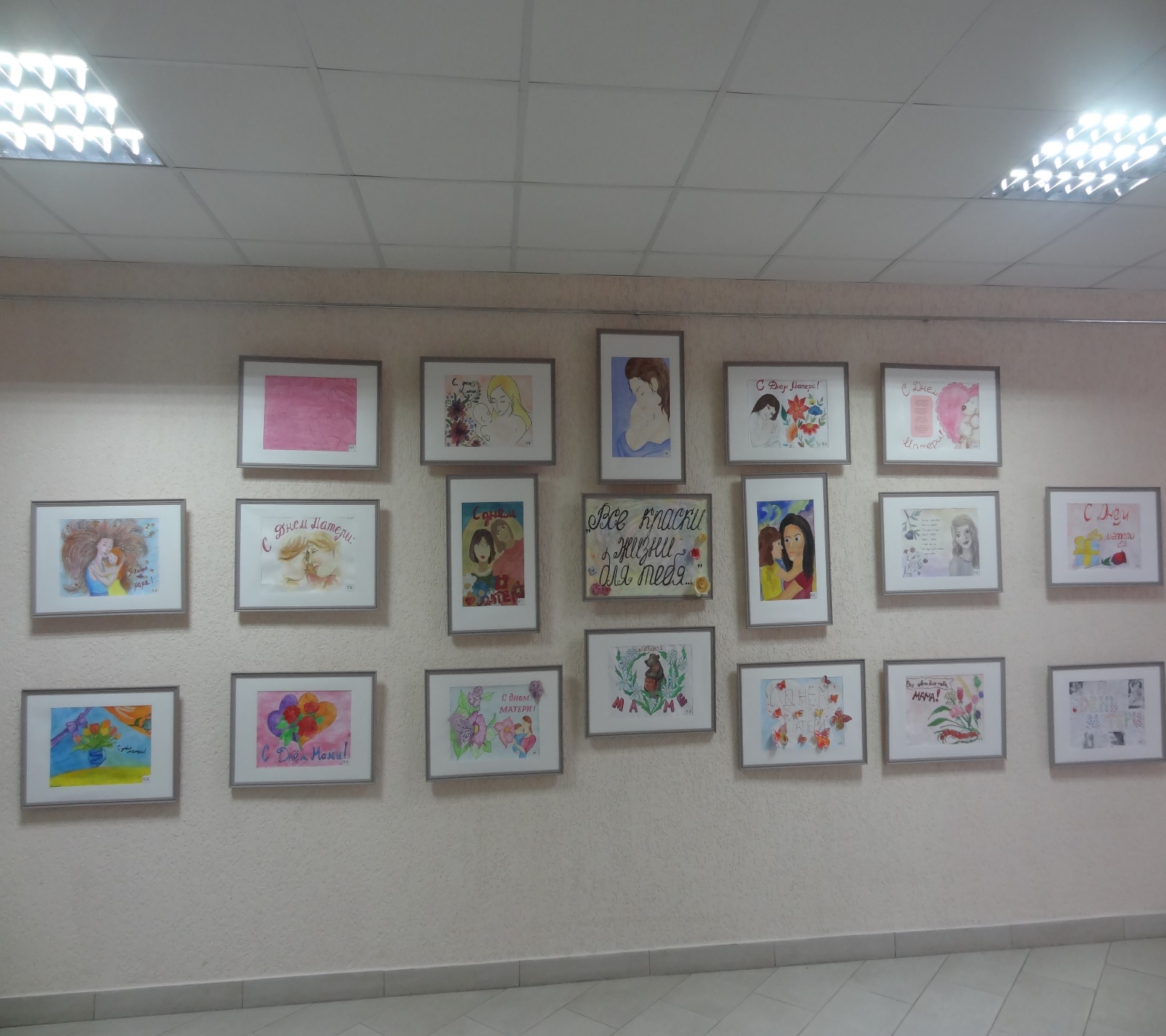 Мастер-класс от преподавателя ОБЖ
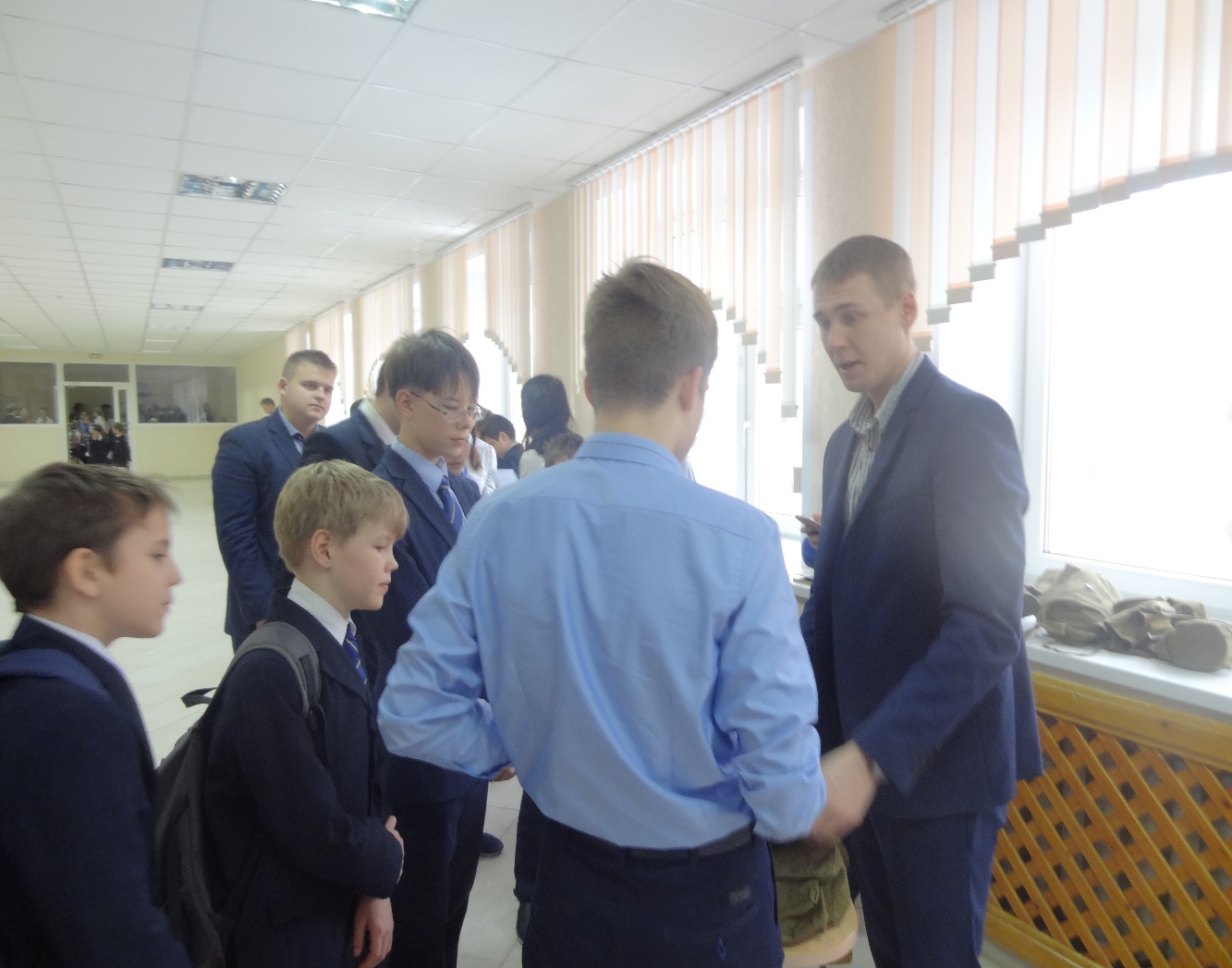 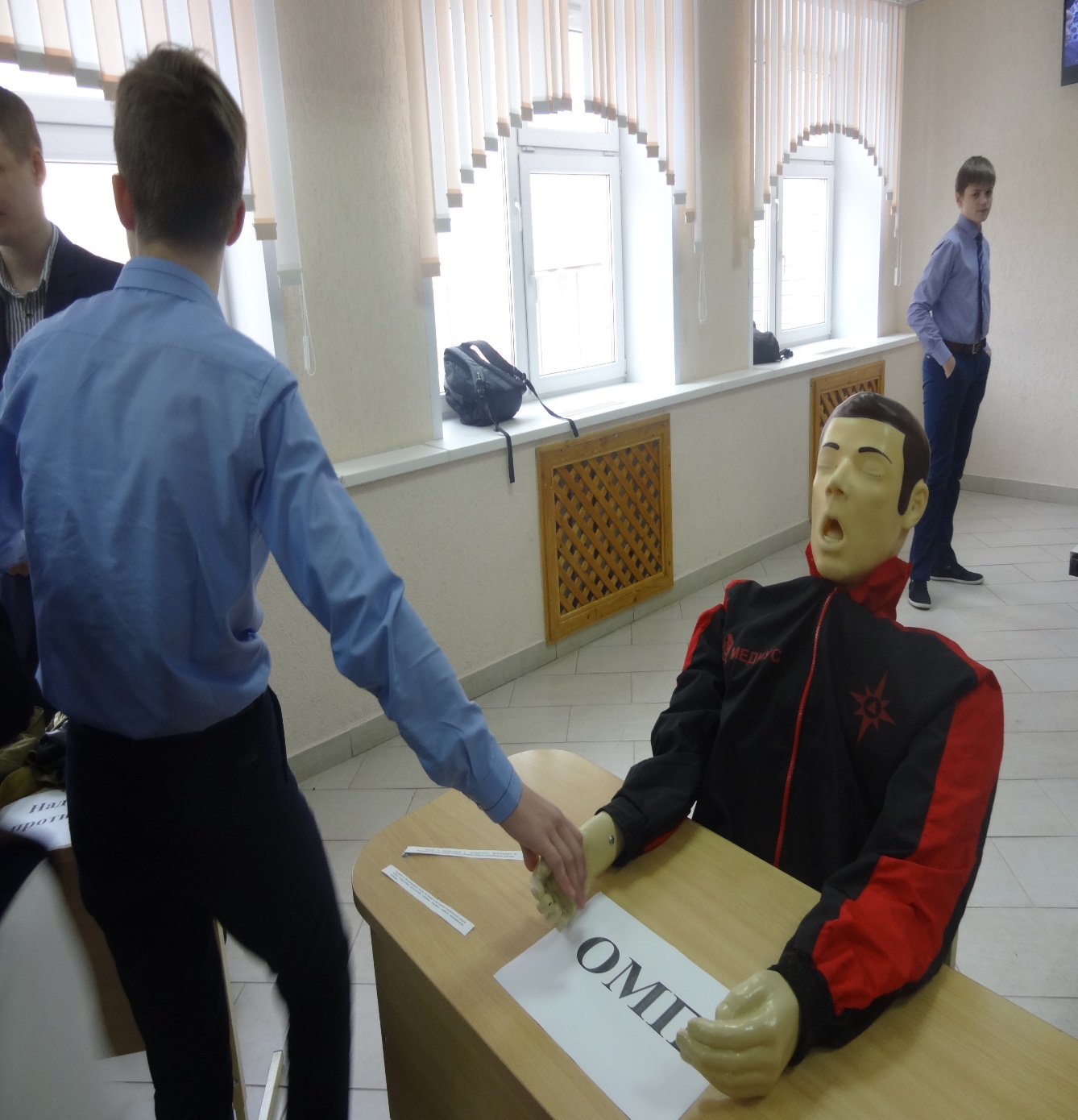 В гостях  у МАОУ СОШ №18 г. Липецкаклуб «Русборг»
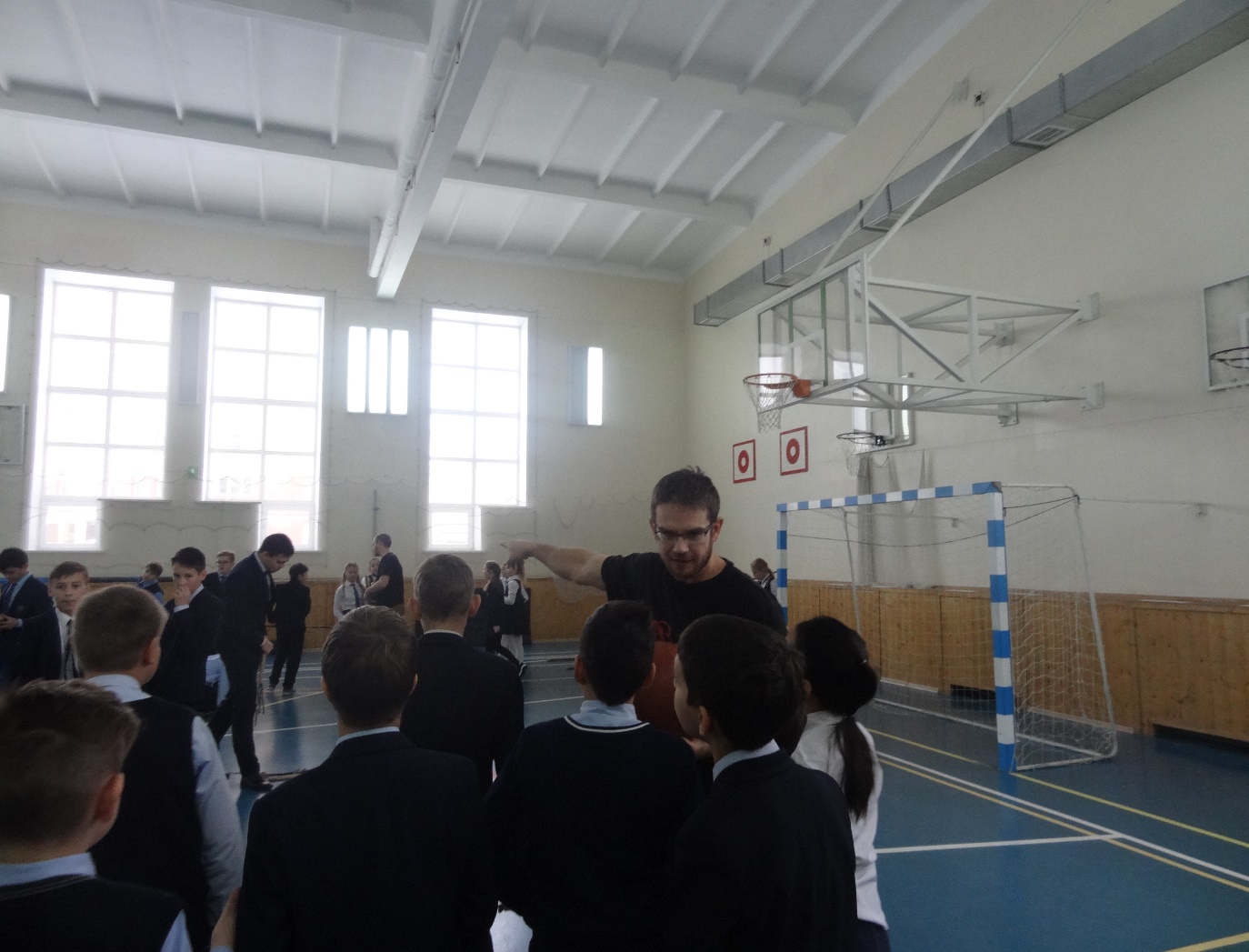 Русские народные игры